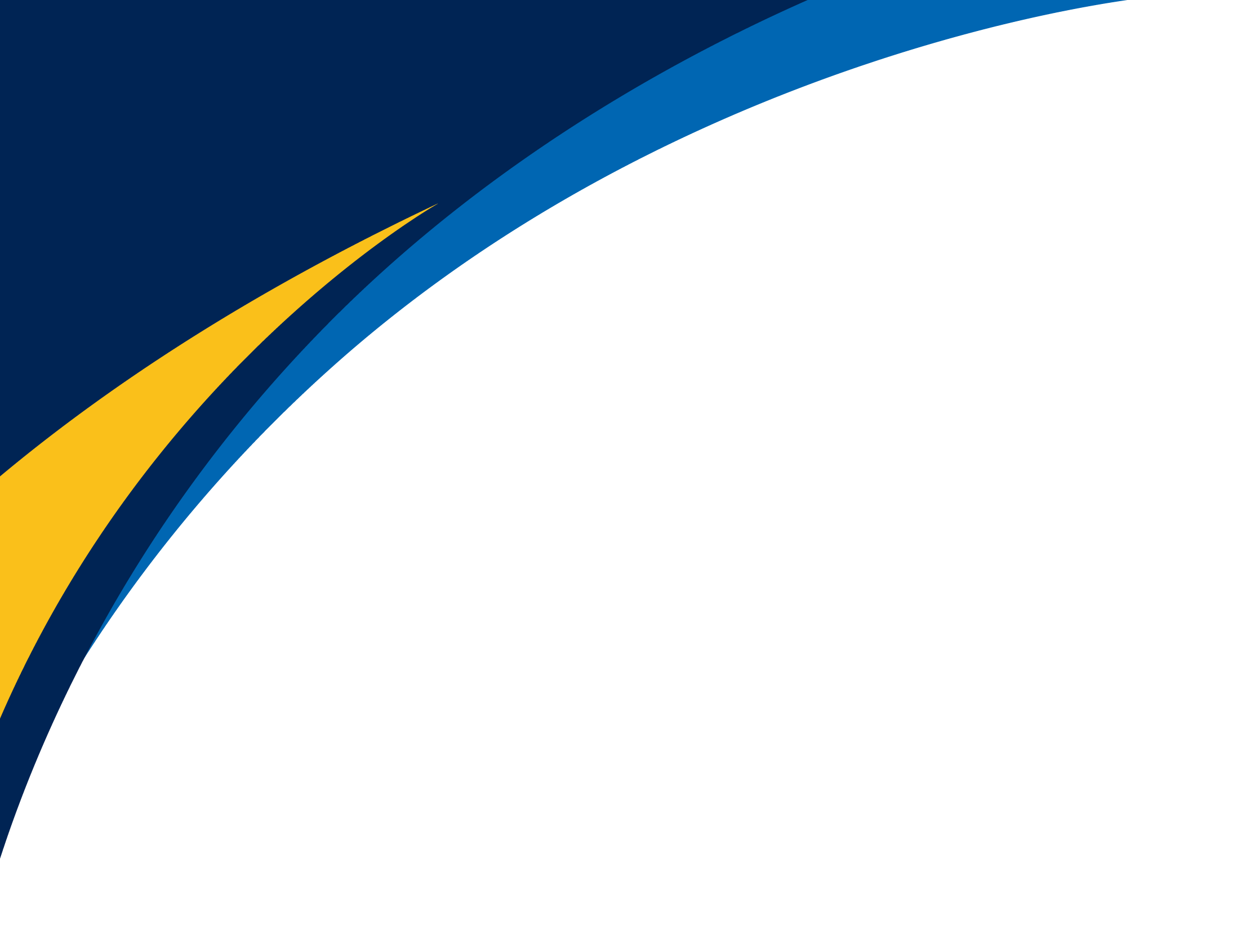 1
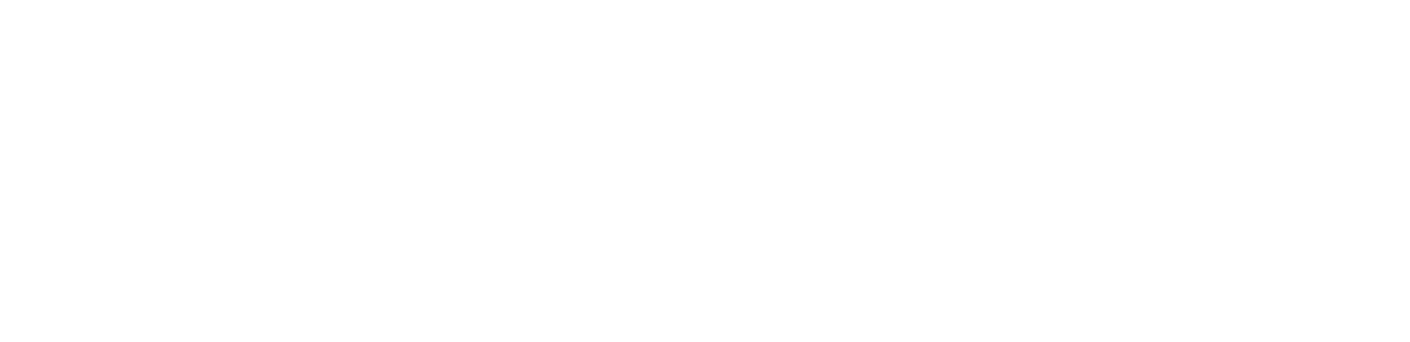 ME476CPrototype II
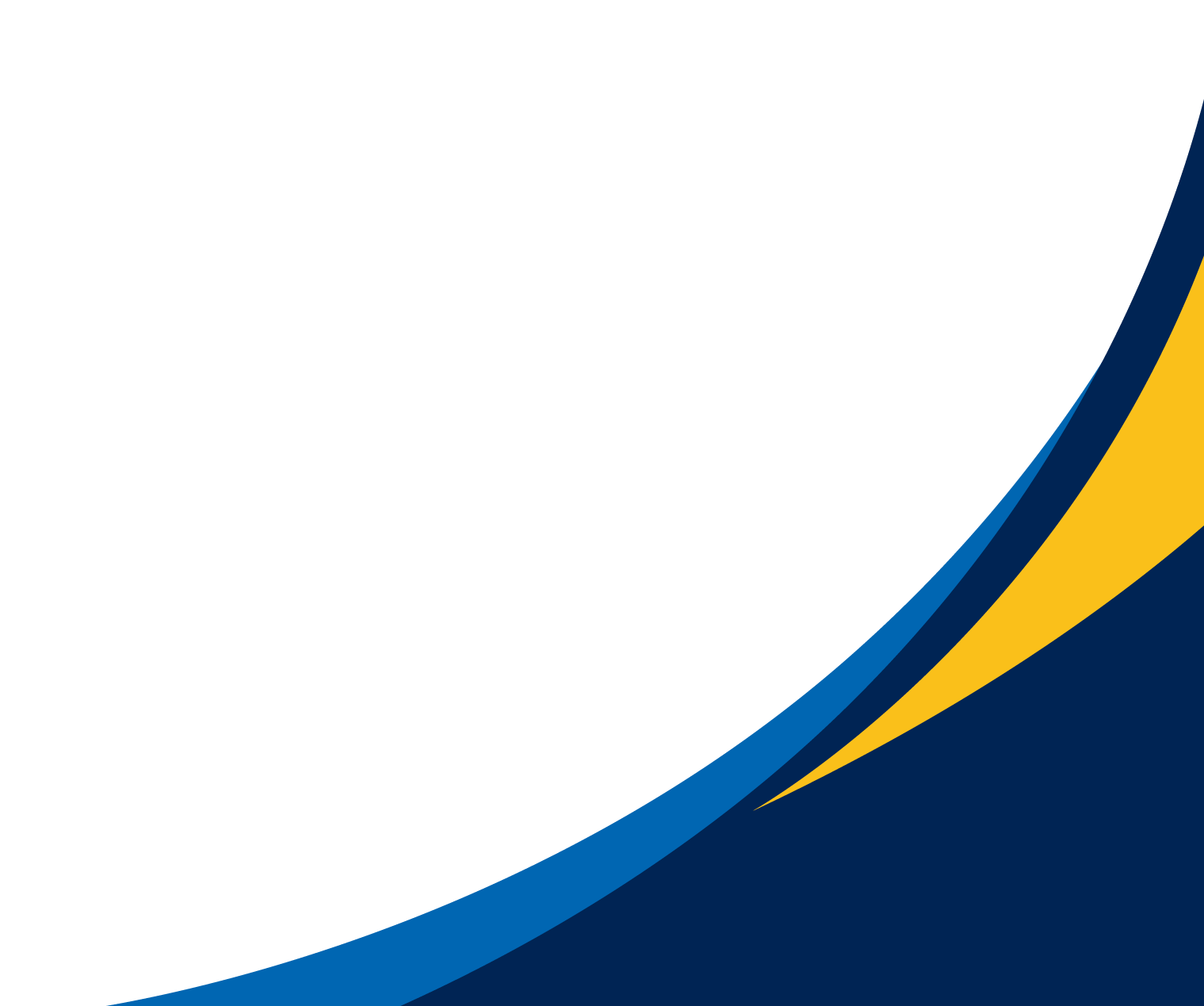 Aaron Espinoza, Maciej Ziomber, Steven Galloway, Janelle Peña, Courtney Hiatt
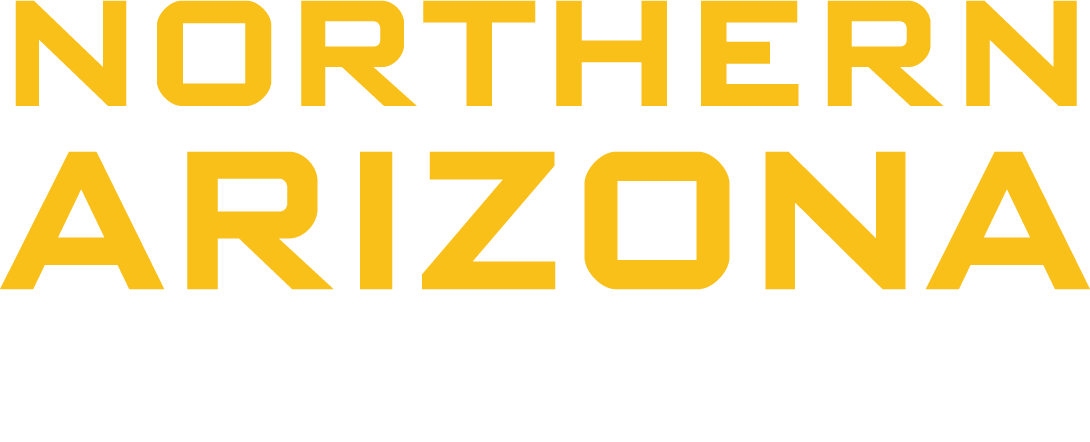 [Speaker Notes: Janelle
Hook for the audience
Population size

Storytelling vs telling a story

Call on someone I know. Ask them the question… What is one resource every single person and living creature needs to survive? Ans… Water. What is something that almost everyone uses every single day?.... Electricity…. Both water and electricity are a We need both to live in these modern days. Our team has created a system that allows us to do both. We have designed a hydro power plant using waste water from old uranium mines to generate and provide electricity to those without power. The team that has accomplished this goal is myself Janelle Peña…..]
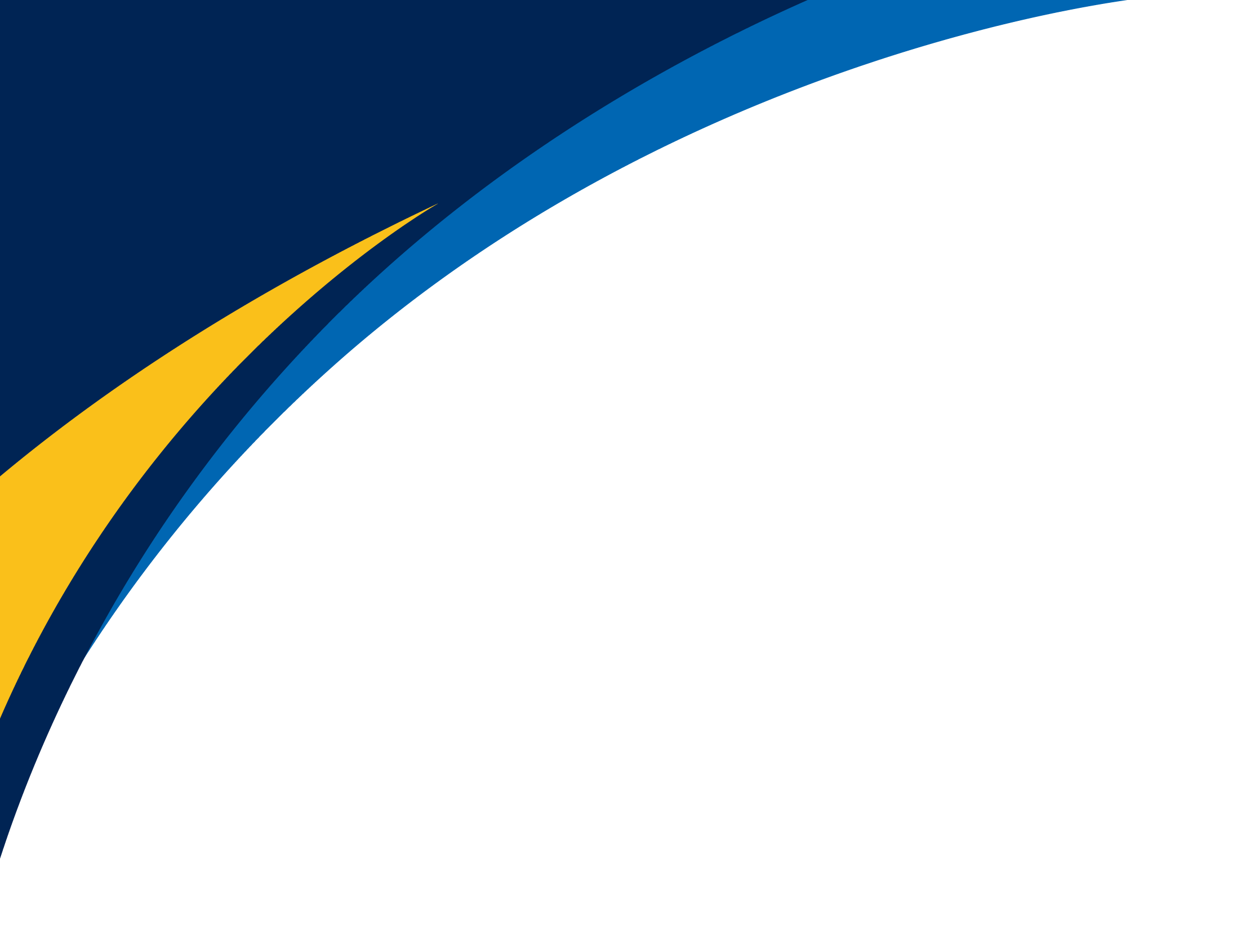 2
Prototype Objective
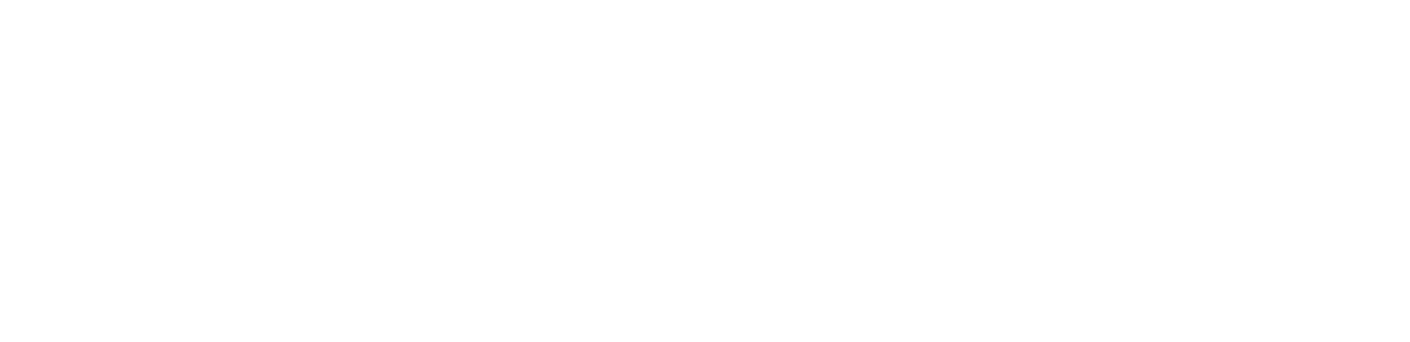 The main purpose of this experiment is to test Phase Change Materials (PCM) for a future integration into a Thermal Energy Storage (TES)
The Phase Change Material that is being tested is a mix of Magnesium Chloride Hexahydrate and Calcium Chloride Hexahydrate
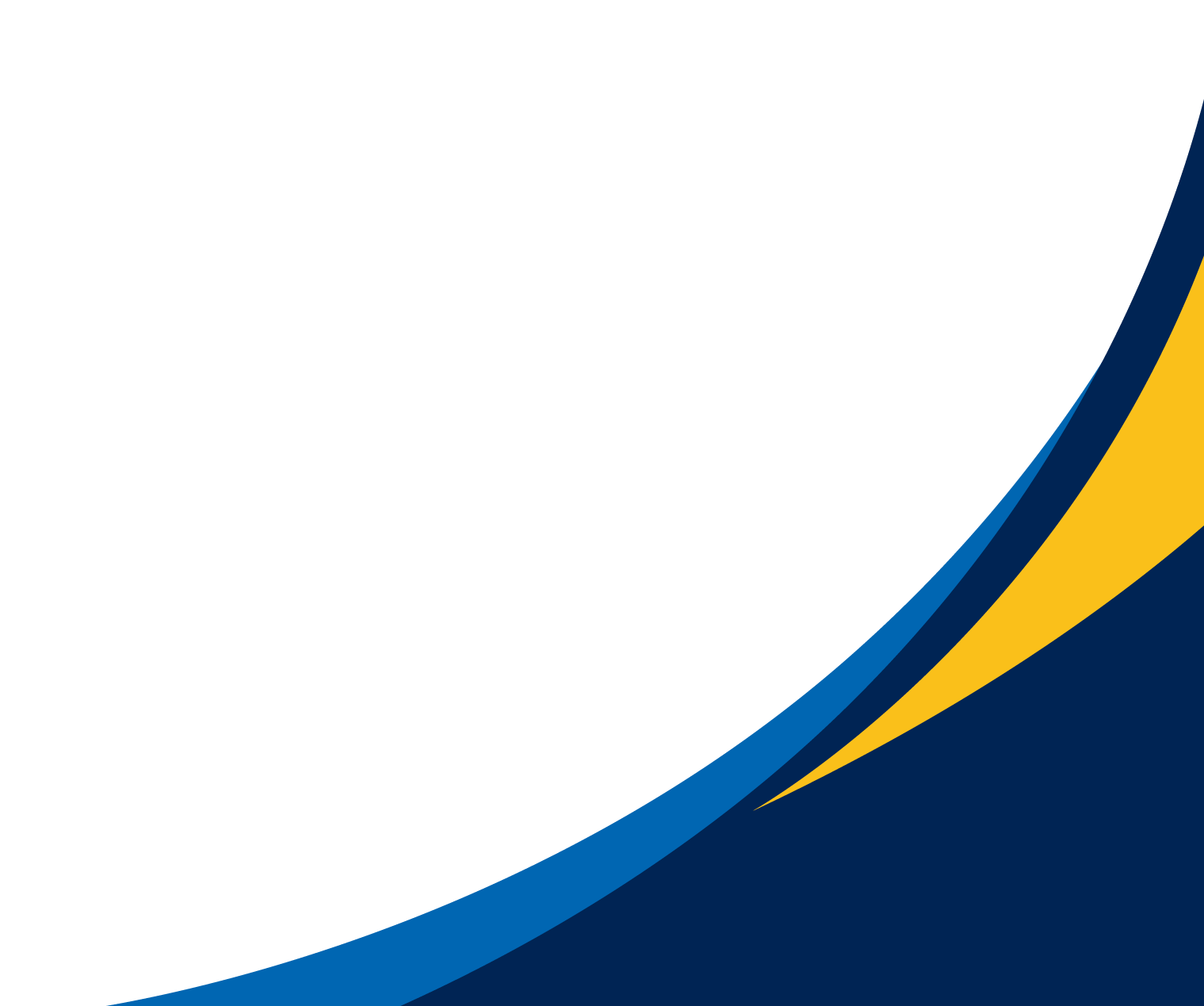 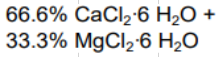 Measurements Taken:
Temperature Difference between the inlet and outlet of the fluid to fluid heat exchanger
Volumetric Flow Rate
Energy generated during the phase change
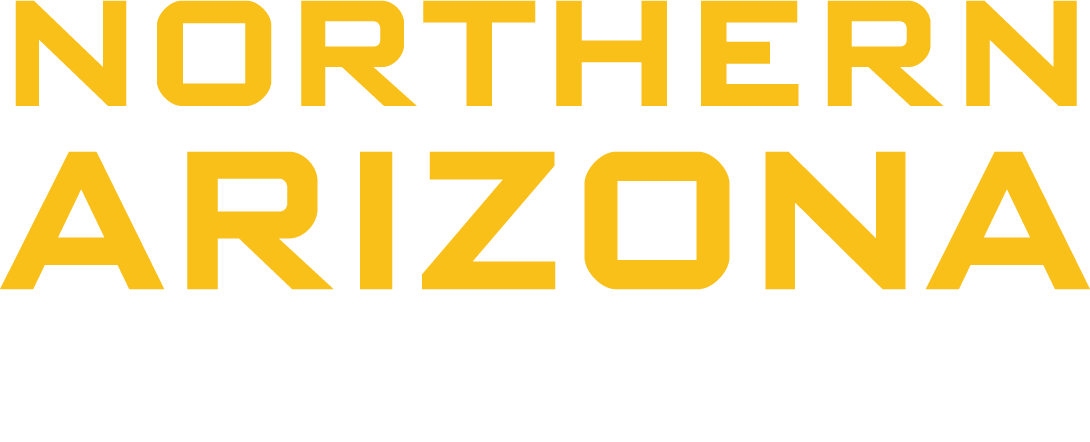 [Speaker Notes: Janelle
Hook for the audience
Population size

Storytelling vs telling a story

Call on someone I know. Ask them the question… What is one resource every single person and living creature needs to survive? Ans… Water. What is something that almost everyone uses every single day?.... Electricity…. Both water and electricity are a We need both to live in these modern days. Our team has created a system that allows us to do both. We have designed a hydro power plant using waste water from old uranium mines to generate and provide electricity to those without power. The team that has accomplished this goal is myself Janelle Peña…..]
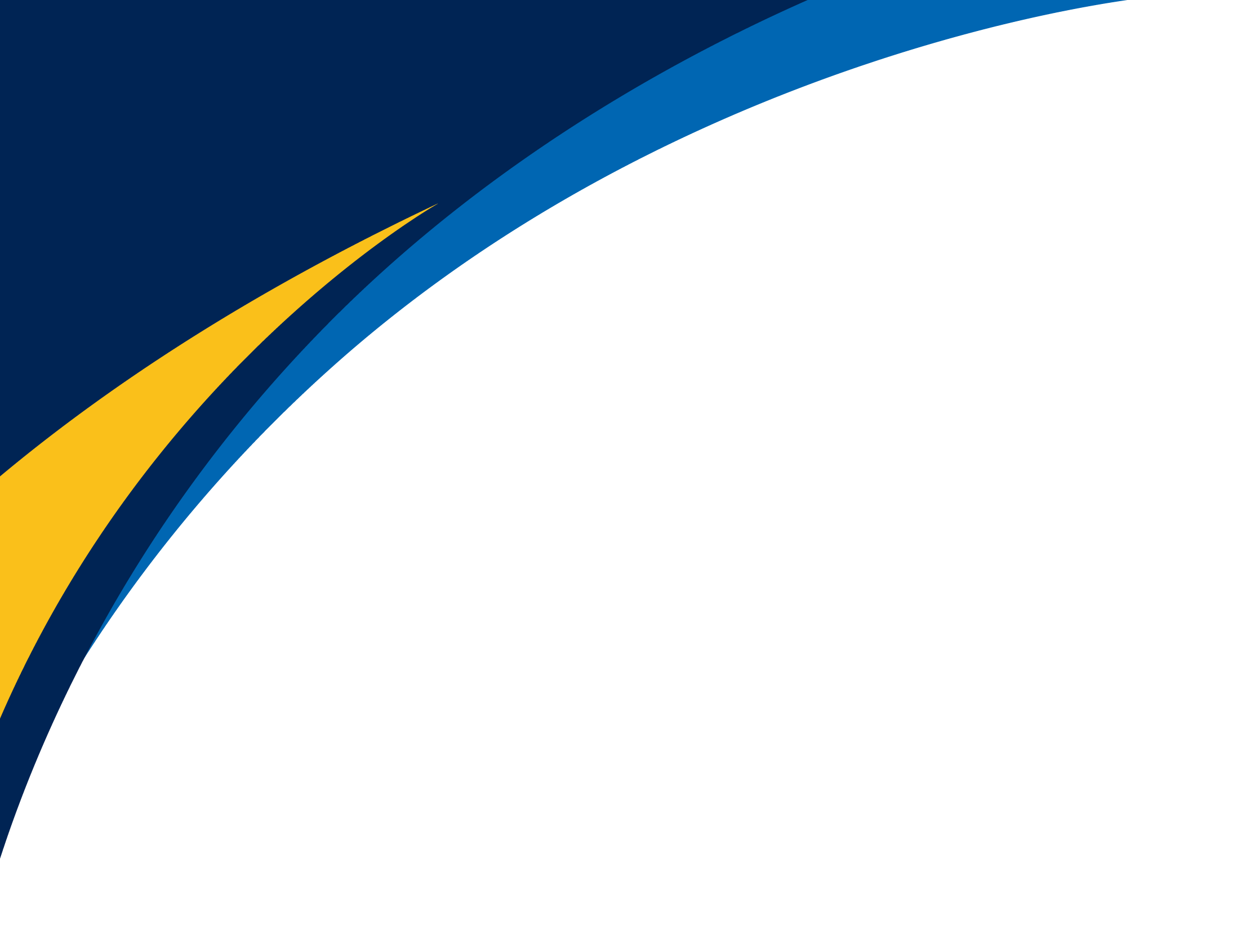 3
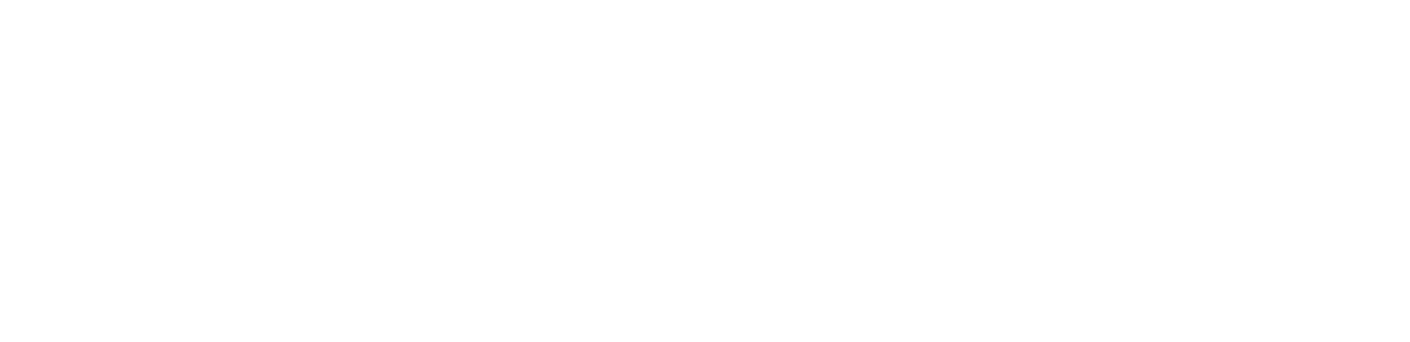 Experimental Design & Method
Experimental Setup:
ABS pipe (2 in diameter, 2 ft long) capped with JB weld and hose clamps
3 Copper tubes (0.5 in diameter, 2 ft long) 
Tee fittings on ends with barbed fitting for tubing from a hydraulic bench
Thermocouples on both ends, spaced by nipples and fittings
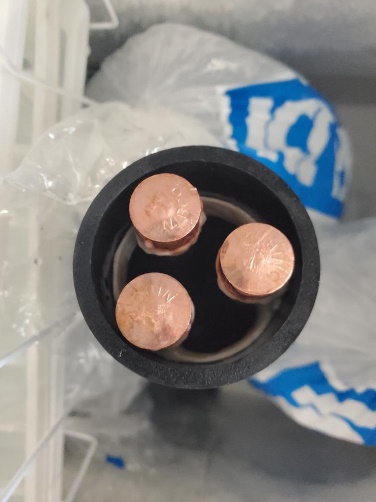 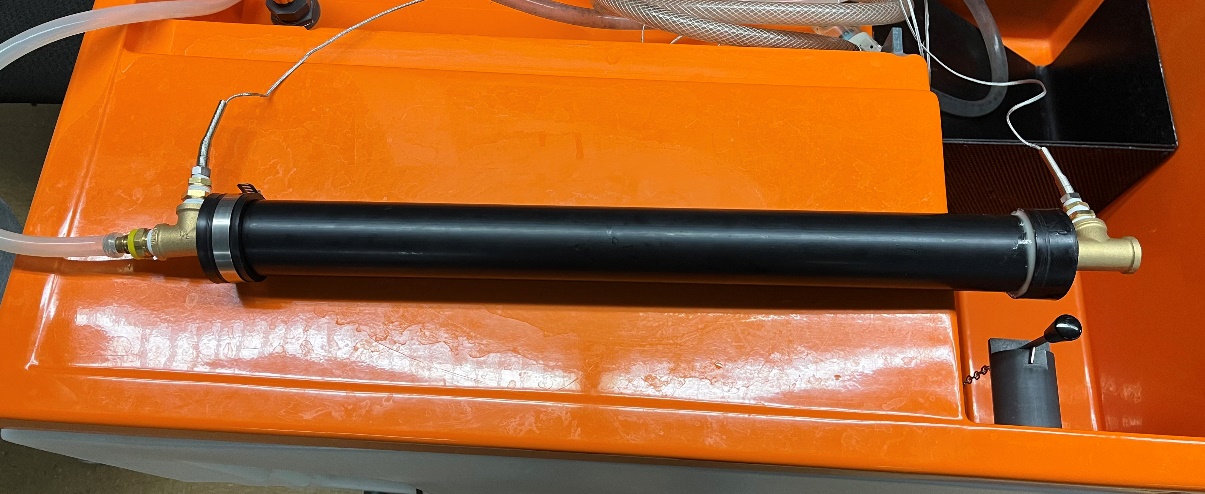 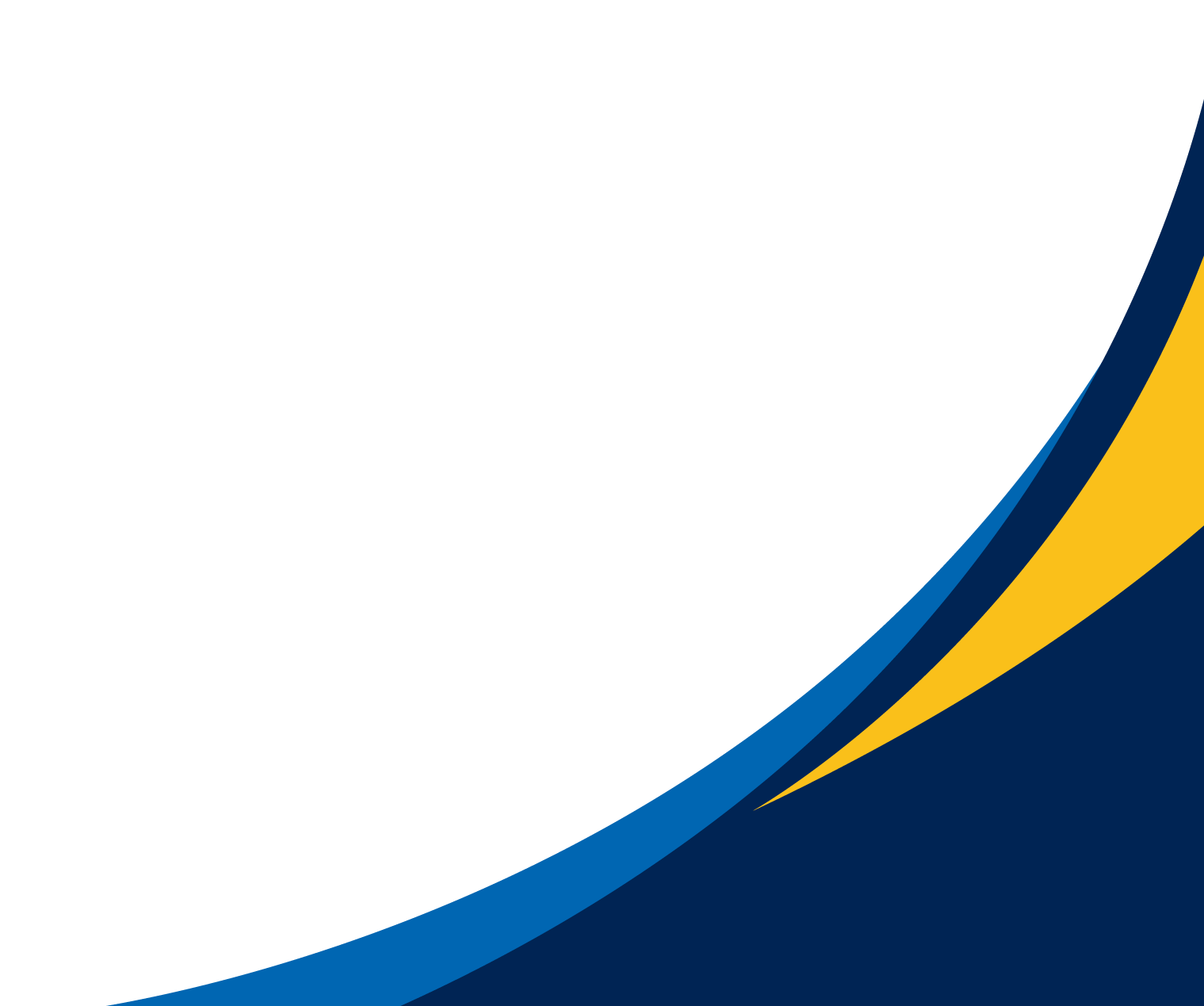 Mixture:
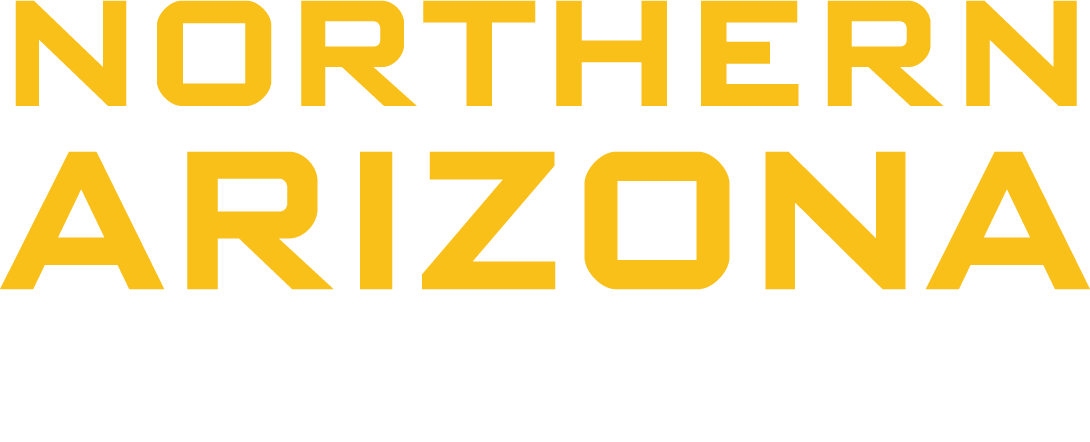 [Speaker Notes: Janelle
Hook for the audience
Population size

Storytelling vs telling a story

Call on someone I know. Ask them the question… What is one resource every single person and living creature needs to survive? Ans… Water. What is something that almost everyone uses every single day?.... Electricity…. Both water and electricity are a We need both to live in these modern days. Our team has created a system that allows us to do both. We have designed a hydro power plant using waste water from old uranium mines to generate and provide electricity to those without power. The team that has accomplished this goal is myself Janelle Peña…..]
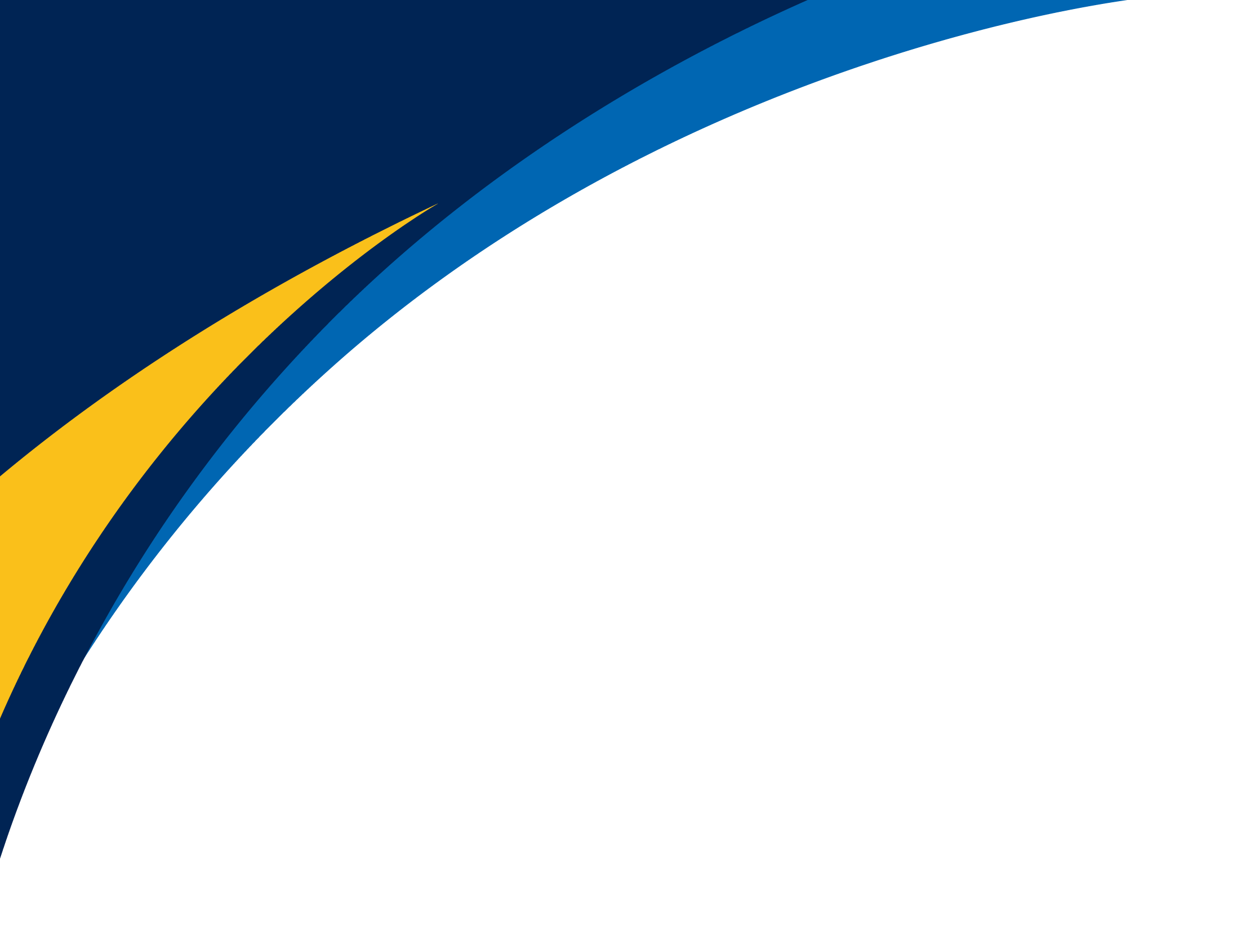 4
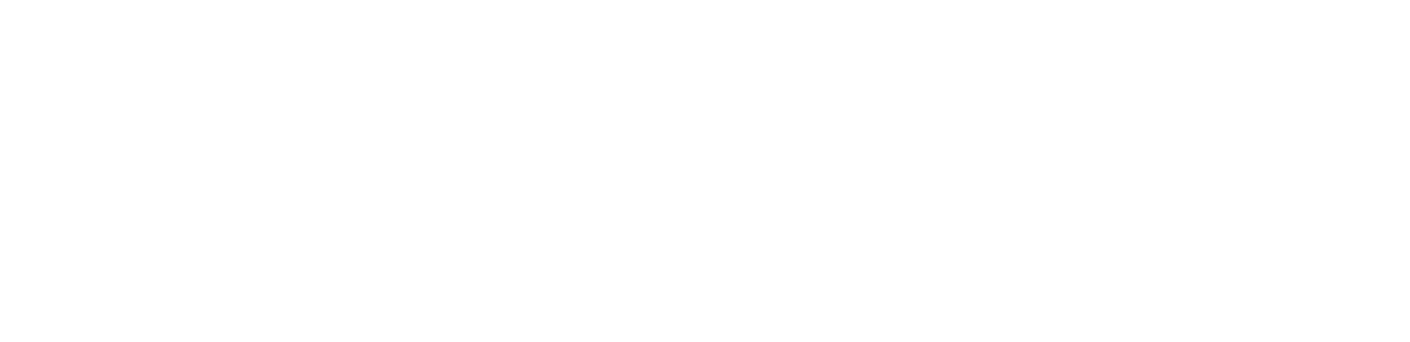 Experimental Design & Method
Data Acquisition:
Pico Data Logger
K-Type Threaded Thermocouples
Bucket-Timer Test 
Hydraulic Bench
Graduated Cylinder
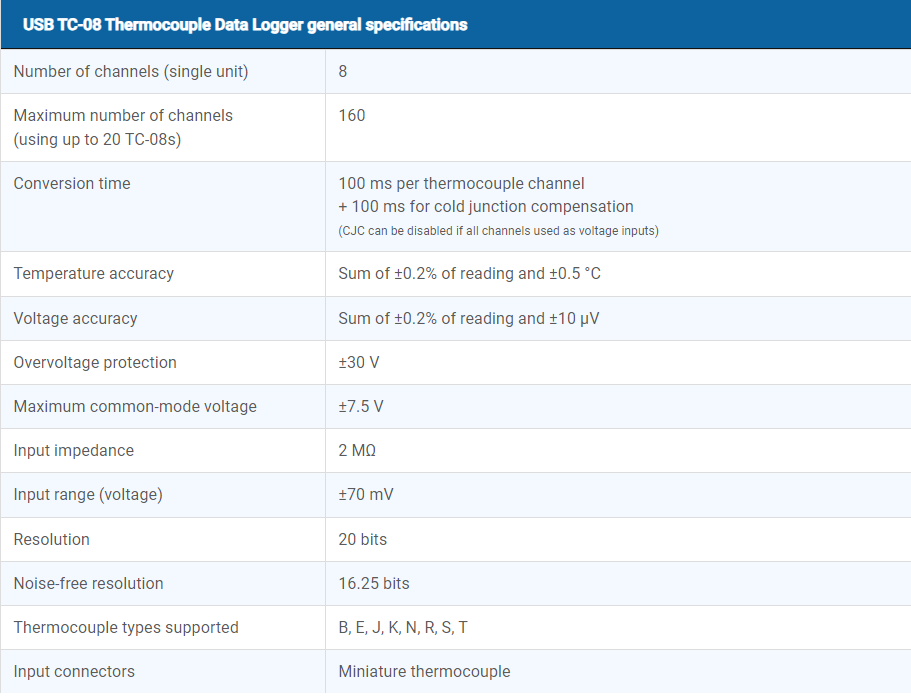 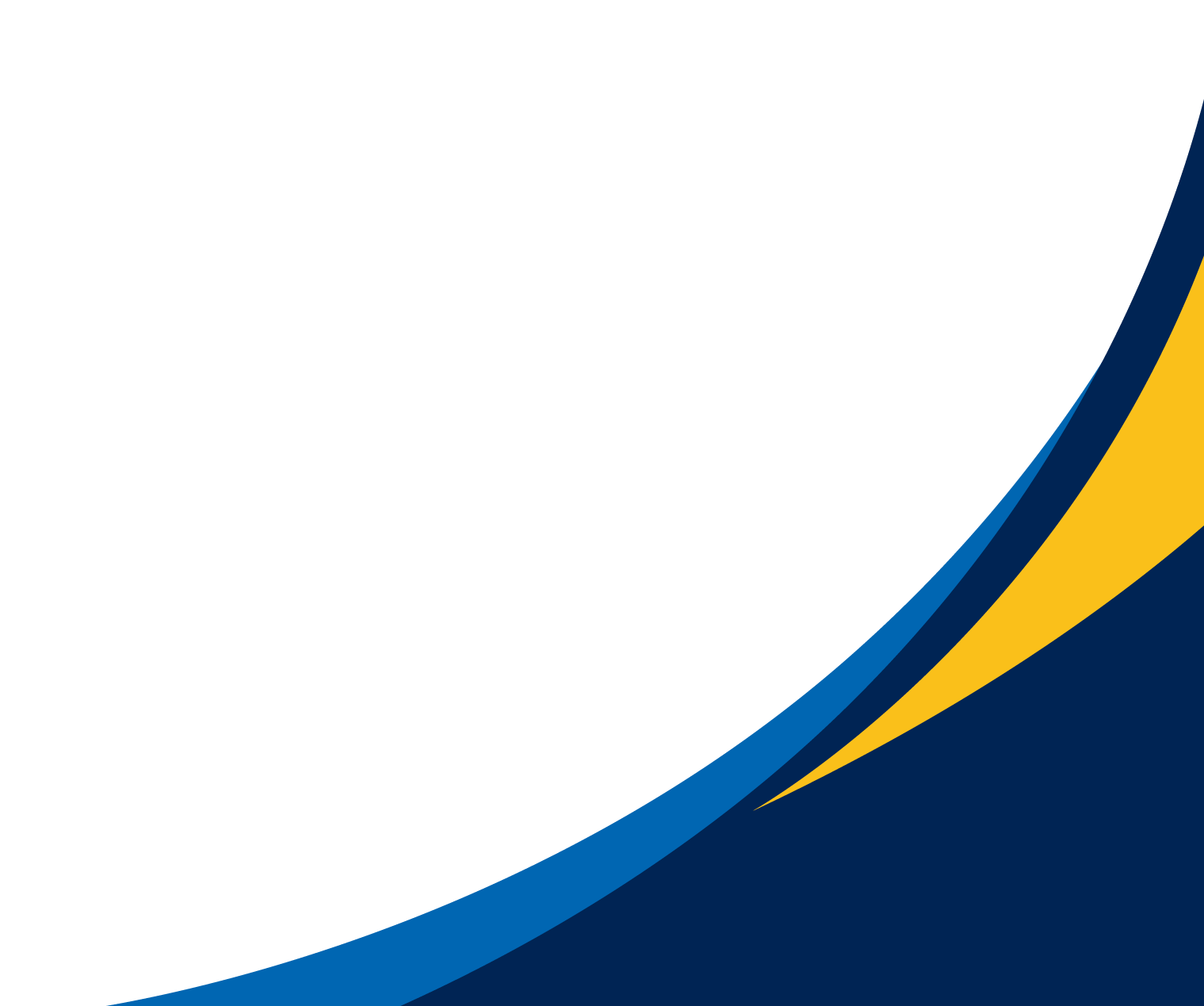 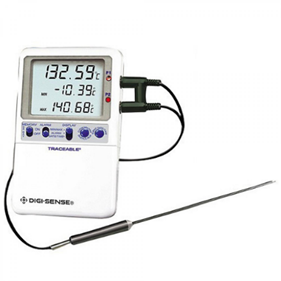 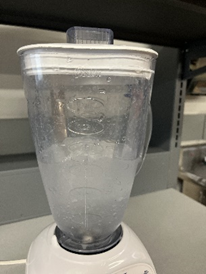 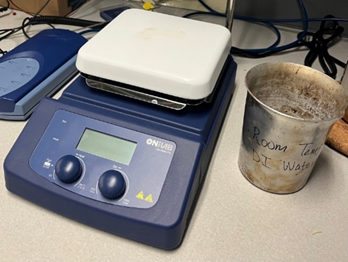 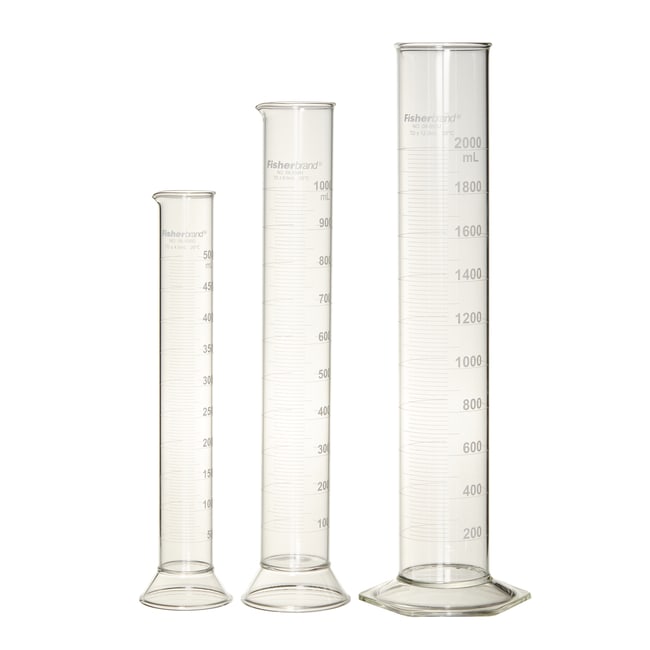 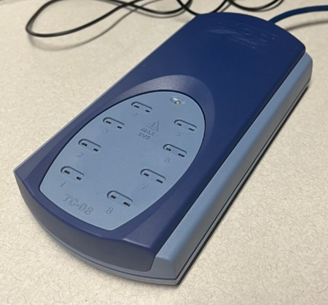 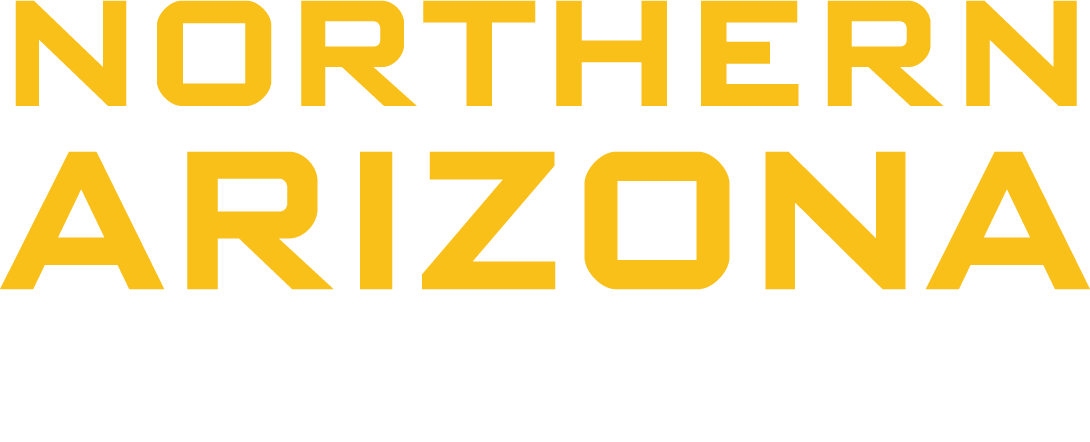 [Speaker Notes: Janelle
Hook for the audience
Population size

Storytelling vs telling a story

Call on someone I know. Ask them the question… What is one resource every single person and living creature needs to survive? Ans… Water. What is something that almost everyone uses every single day?.... Electricity…. Both water and electricity are a We need both to live in these modern days. Our team has created a system that allows us to do both. We have designed a hydro power plant using waste water from old uranium mines to generate and provide electricity to those without power. The team that has accomplished this goal is myself Janelle Peña…..]
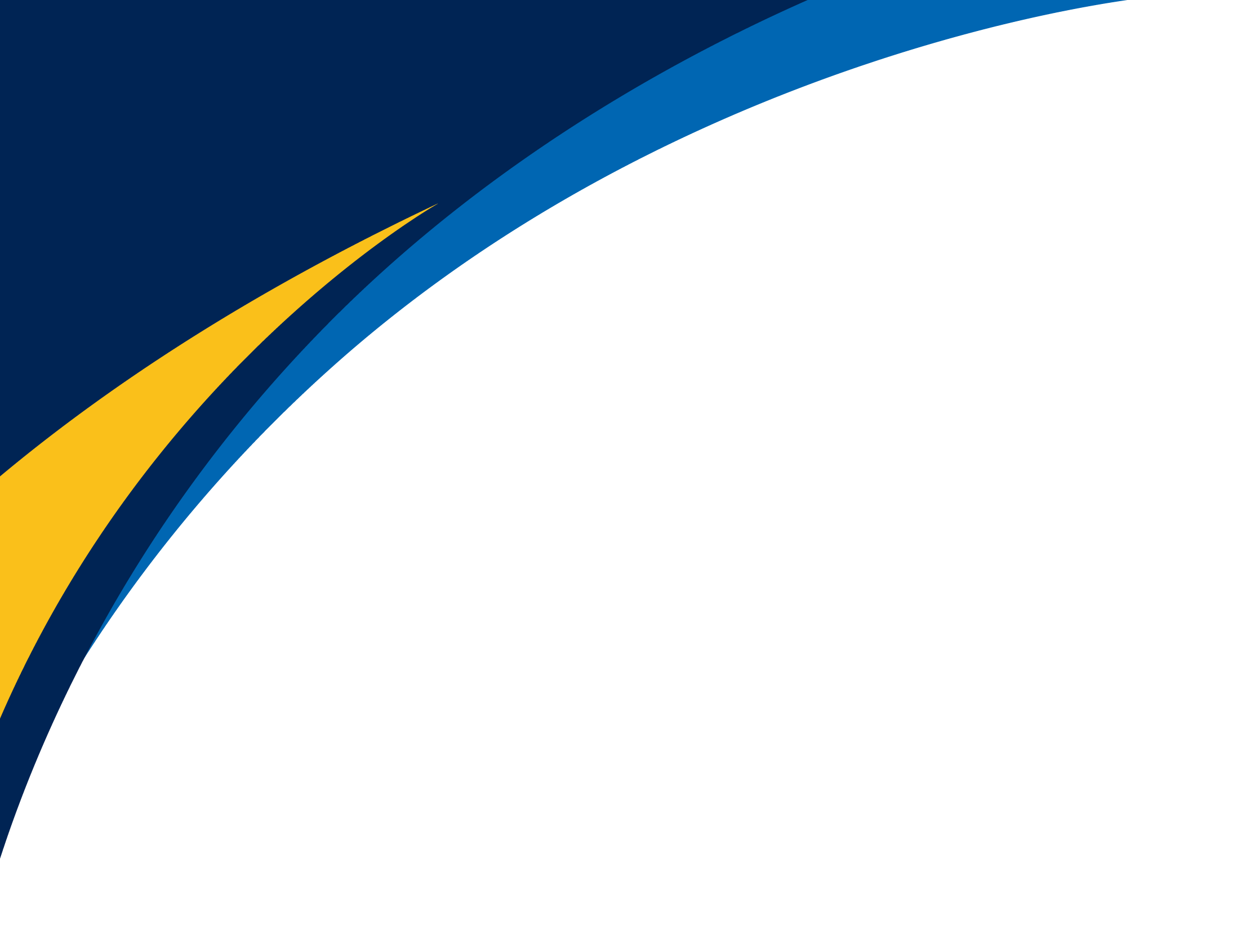 5
Data and Results
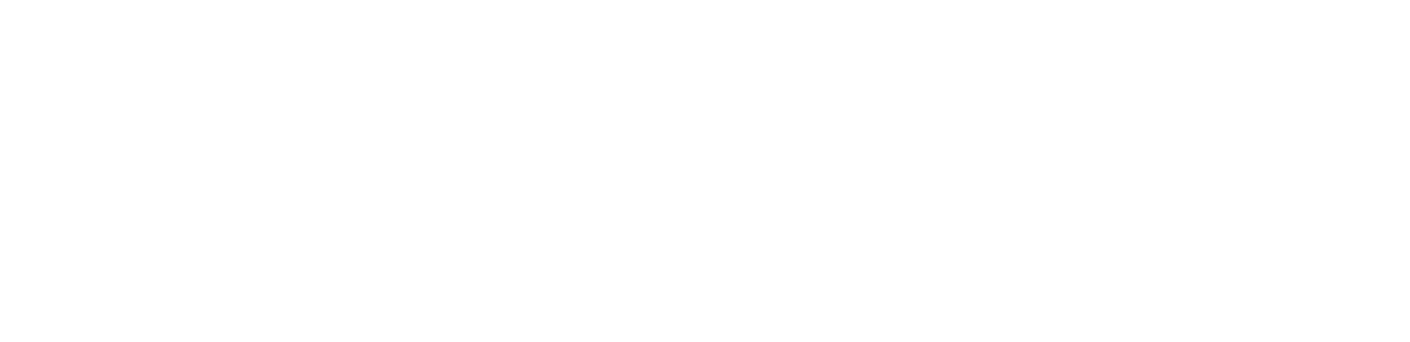 TC Calibration:
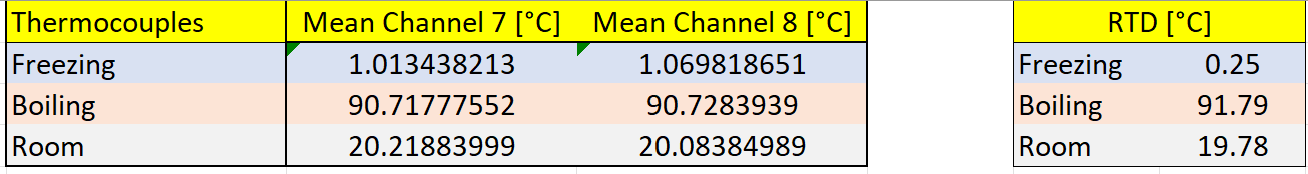 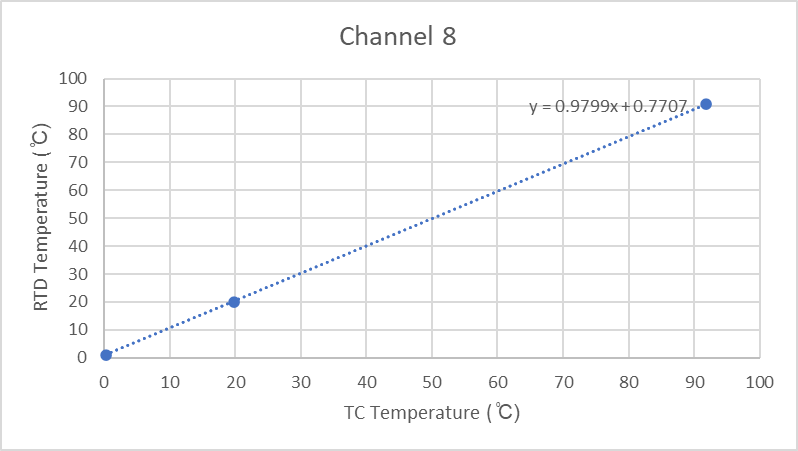 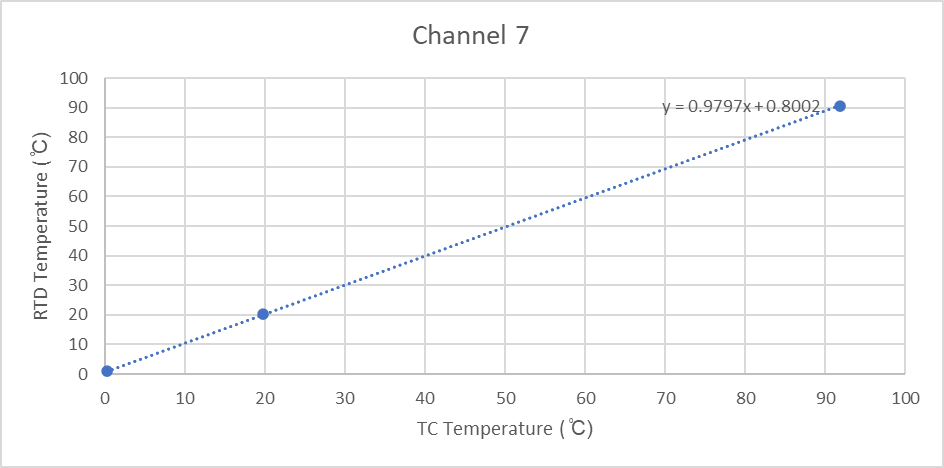 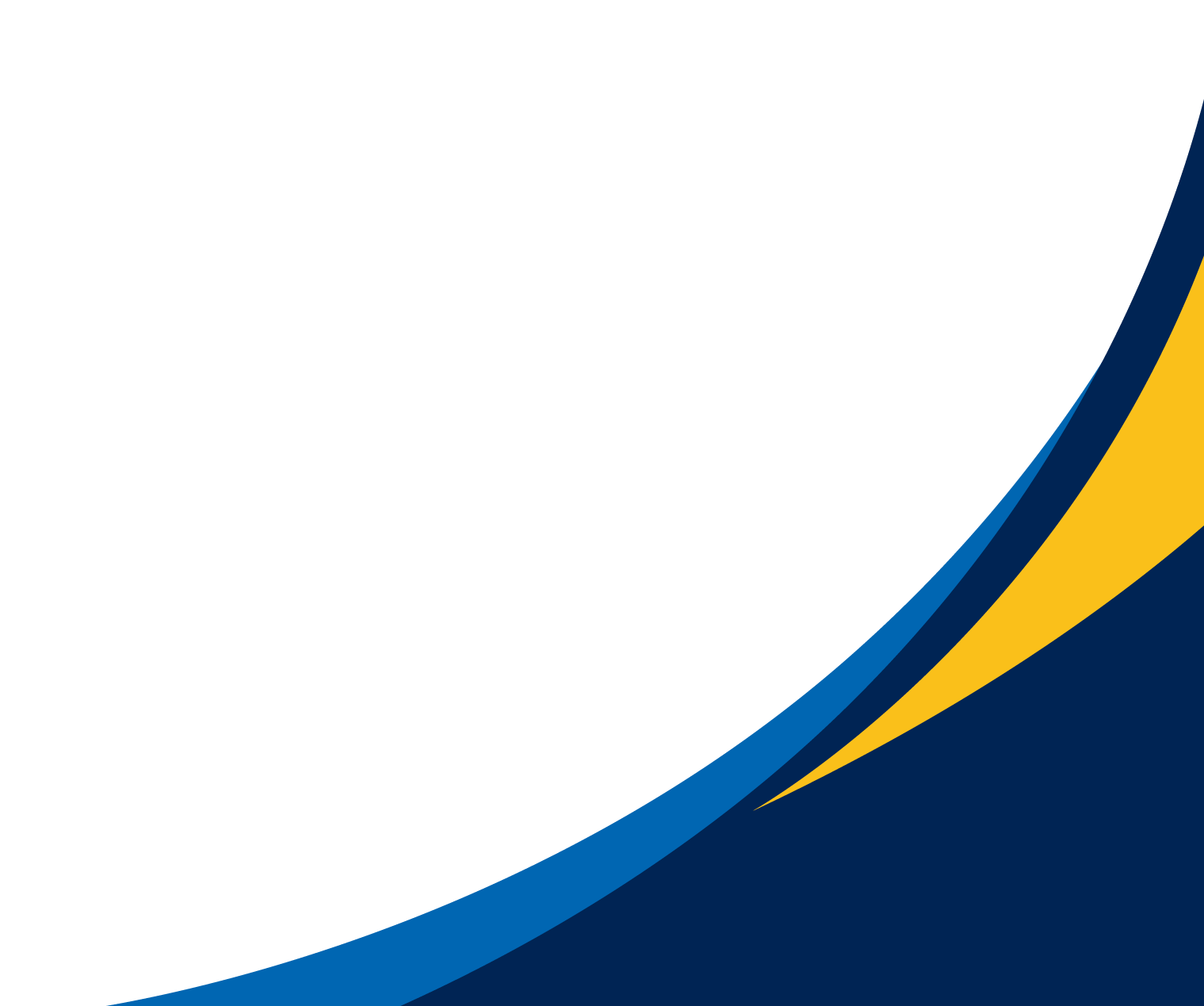 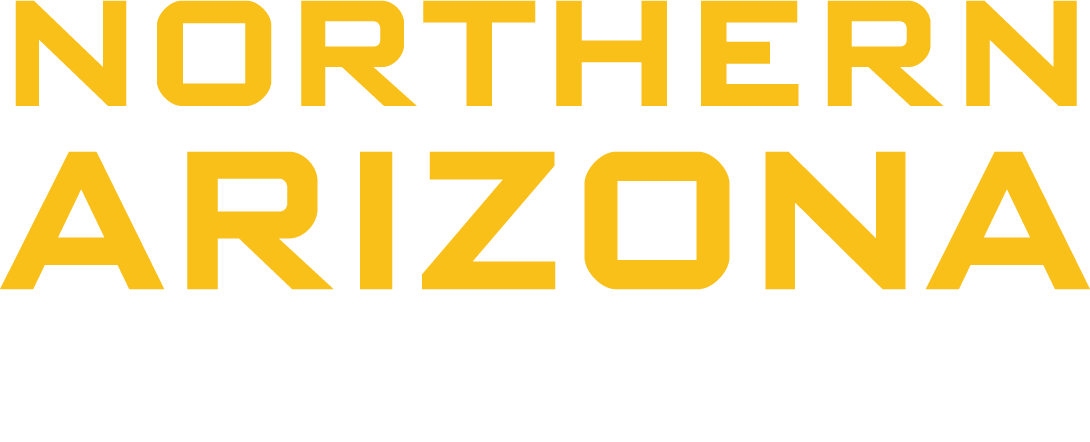 [Speaker Notes: Janelle
Hook for the audience
Population size

Storytelling vs telling a story

Call on someone I know. Ask them the question… What is one resource every single person and living creature needs to survive? Ans… Water. What is something that almost everyone uses every single day?.... Electricity…. Both water and electricity are a We need both to live in these modern days. Our team has created a system that allows us to do both. We have designed a hydro power plant using waste water from old uranium mines to generate and provide electricity to those without power. The team that has accomplished this goal is myself Janelle Peña…..]
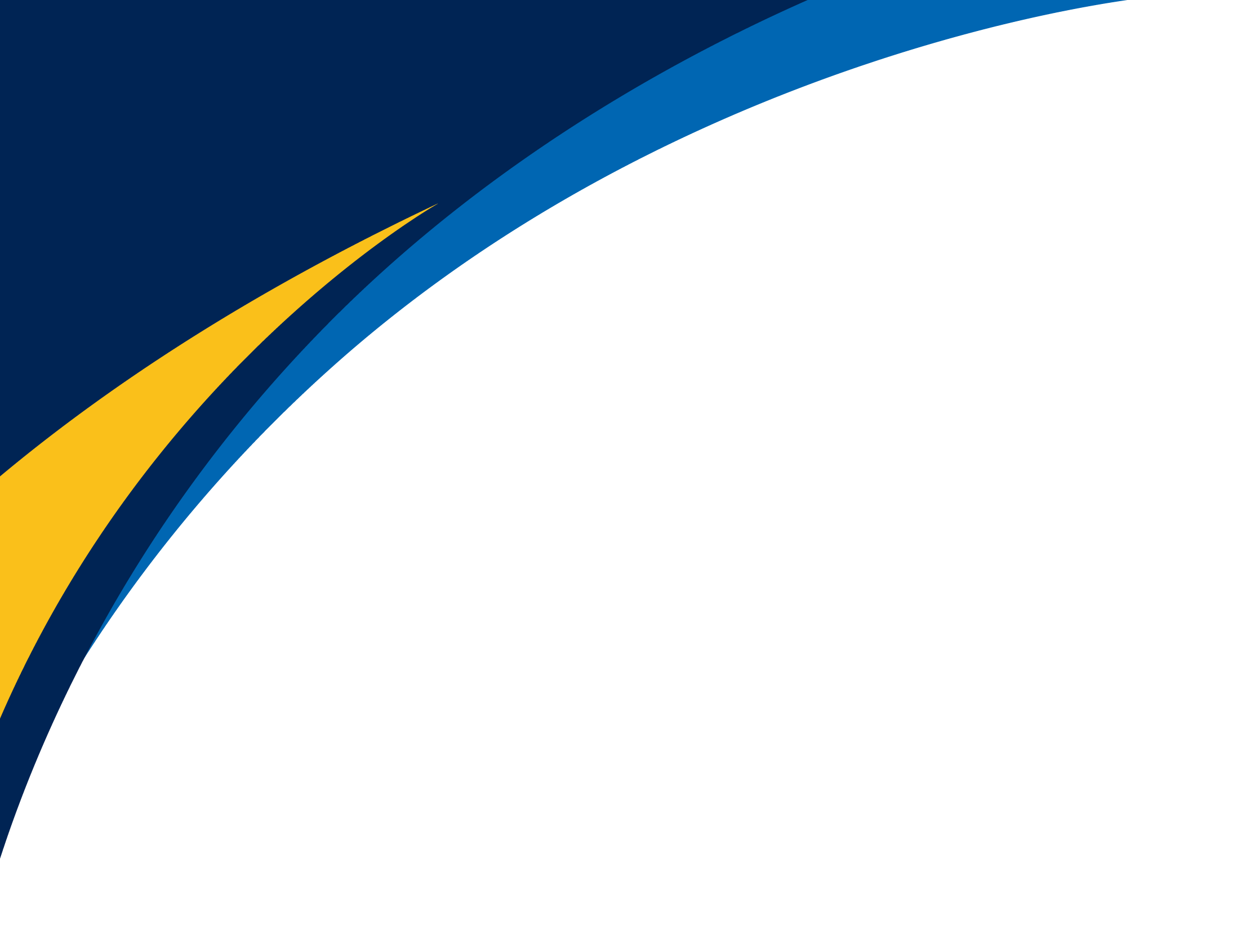 6
Data & Results
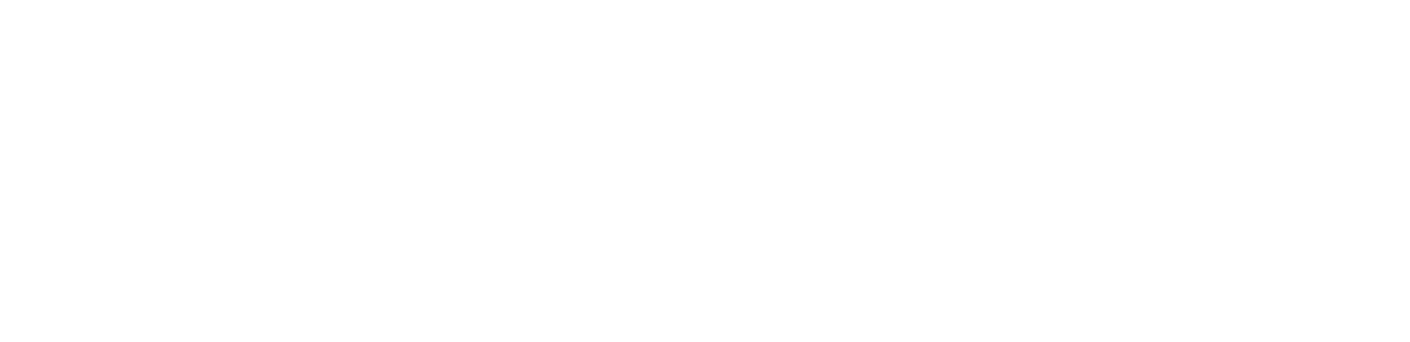 We used a slow bucket-timer flow rates with room temperature water from the hydraulic bench.
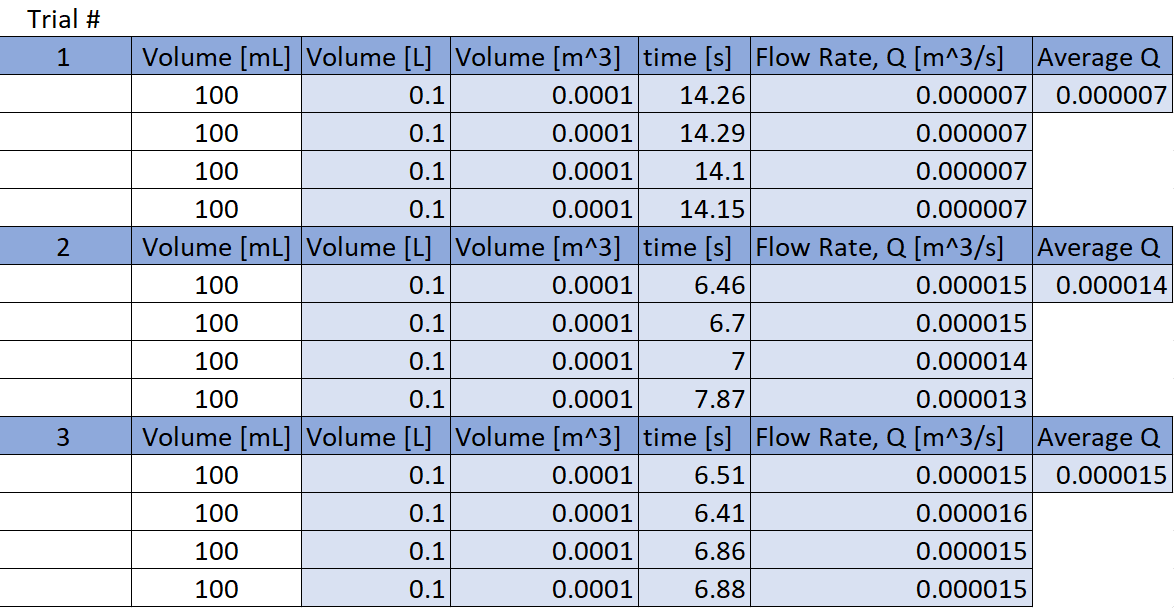 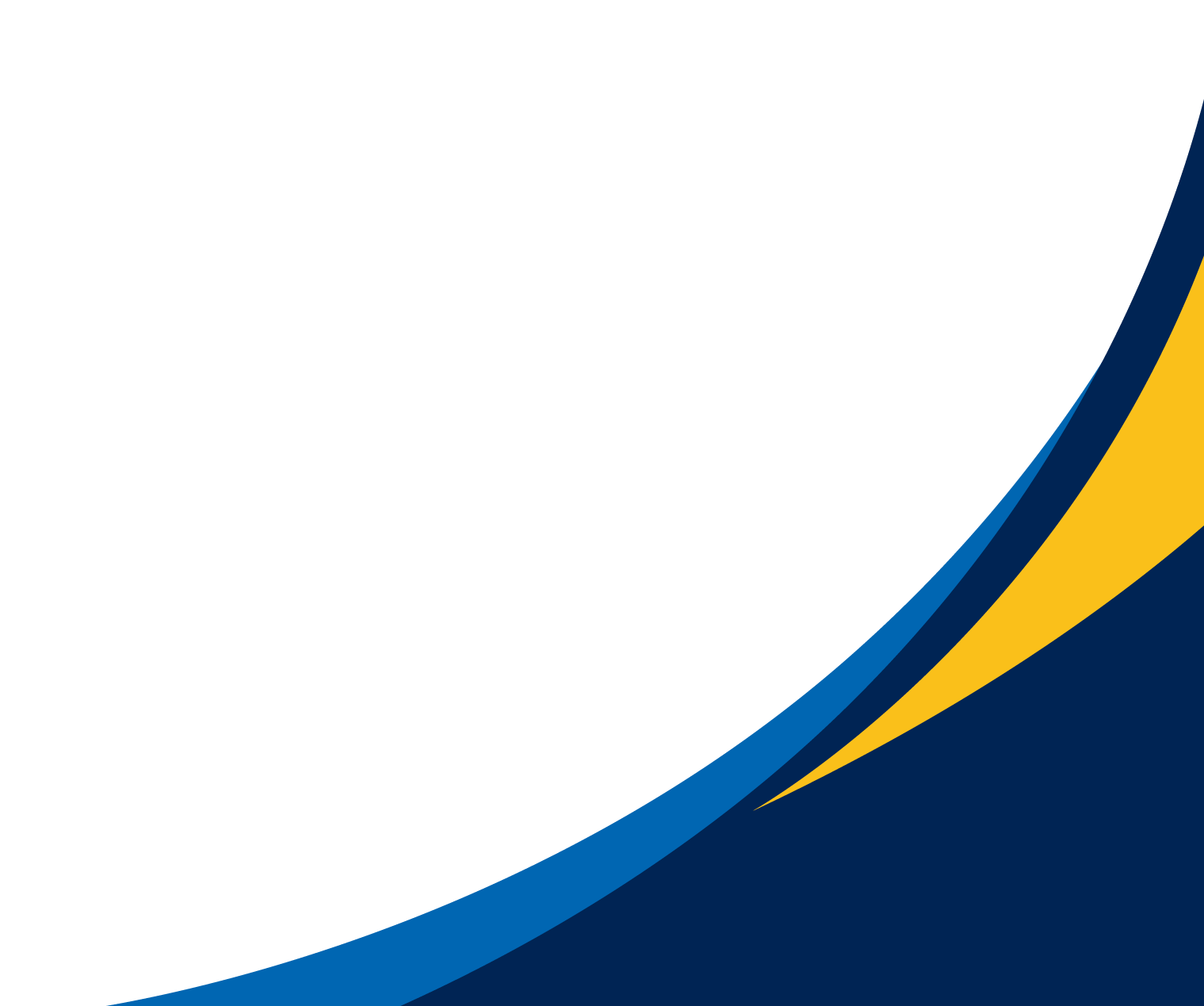 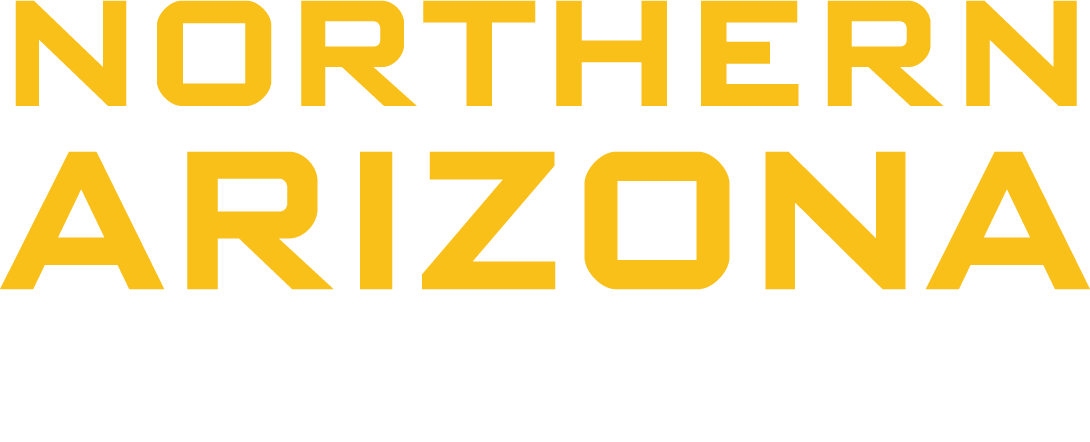 [Speaker Notes: Janelle
Hook for the audience
Population size

Storytelling vs telling a story

Call on someone I know. Ask them the question… What is one resource every single person and living creature needs to survive? Ans… Water. What is something that almost everyone uses every single day?.... Electricity…. Both water and electricity are a We need both to live in these modern days. Our team has created a system that allows us to do both. We have designed a hydro power plant using waste water from old uranium mines to generate and provide electricity to those without power. The team that has accomplished this goal is myself Janelle Peña…..]
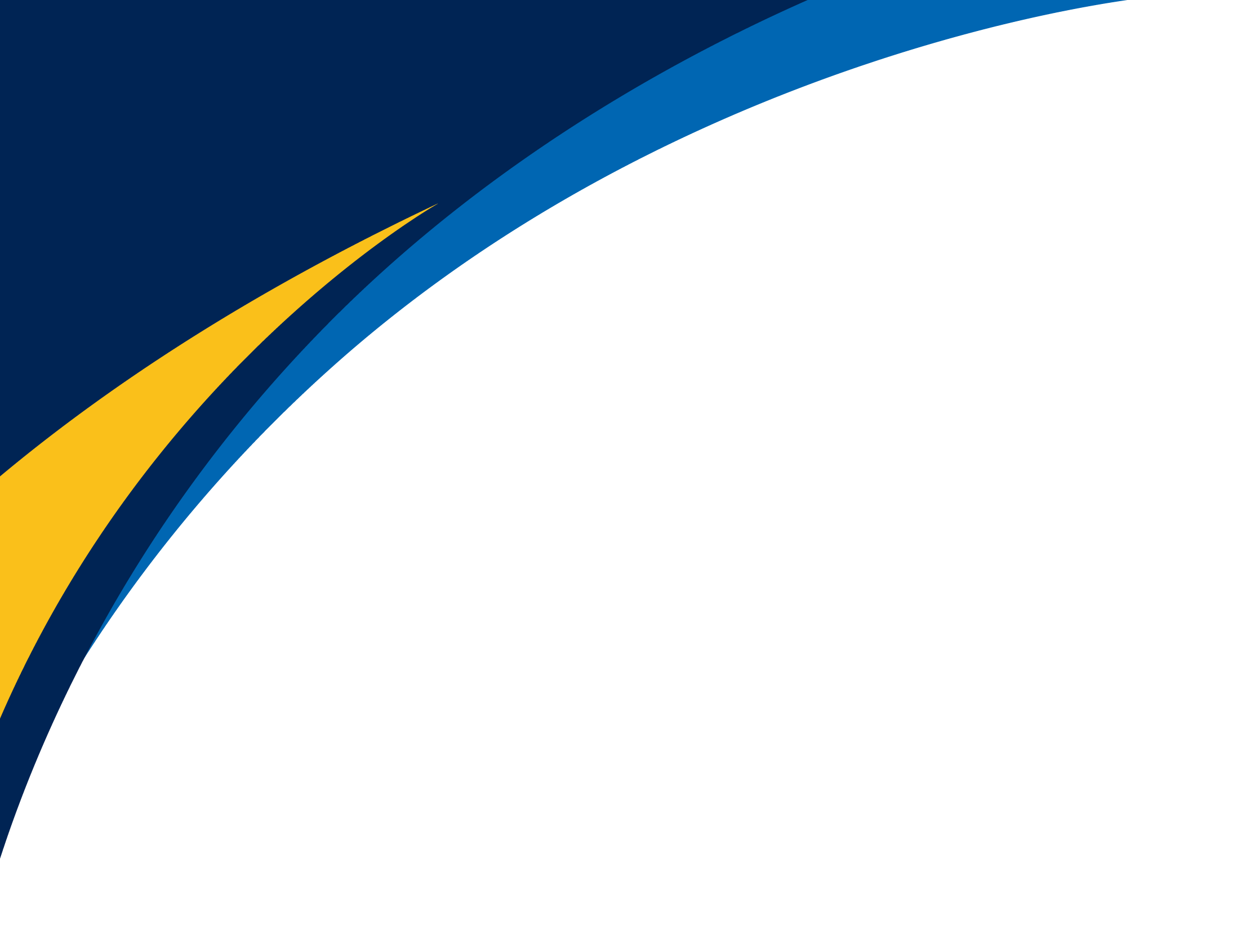 7
Data & Results
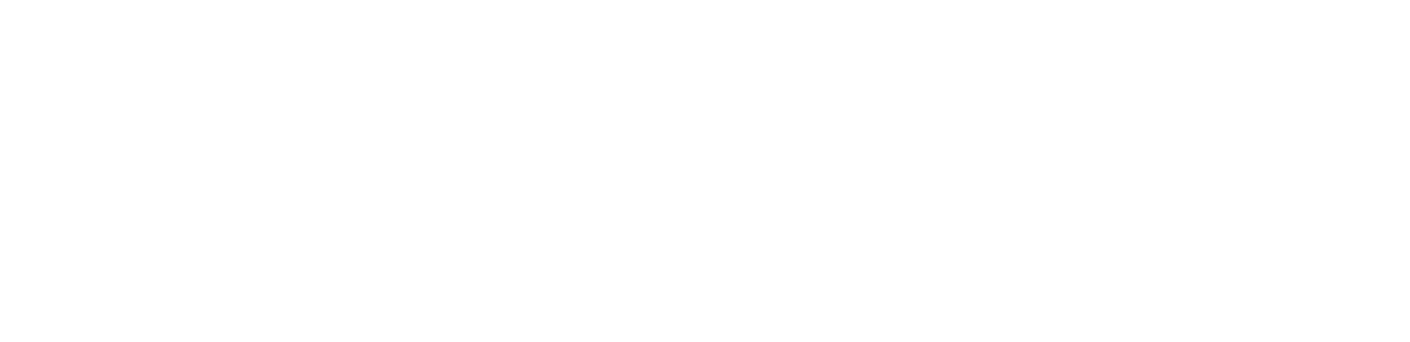 Dr. Wade provided us with data on the properties of the materials:
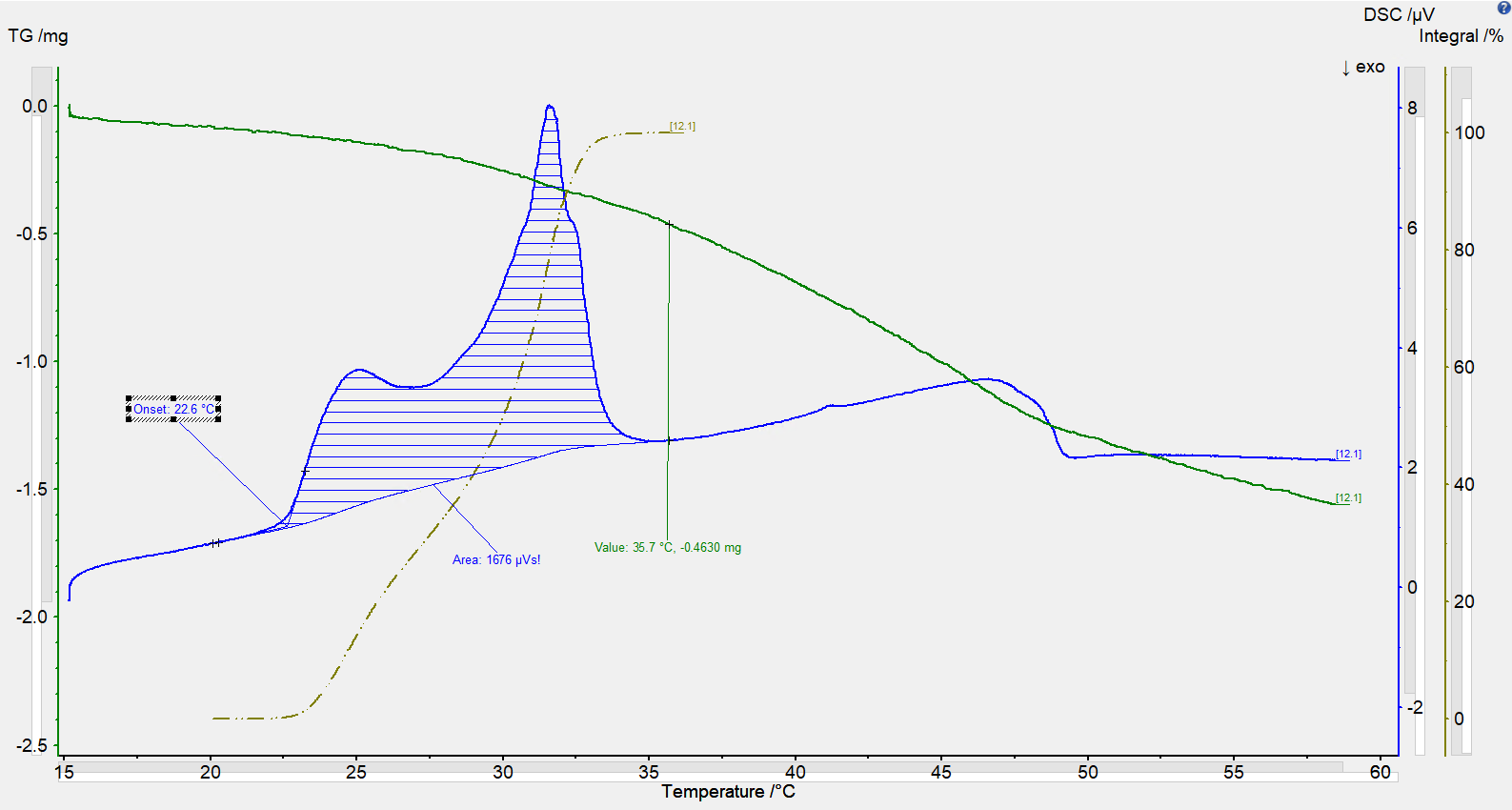 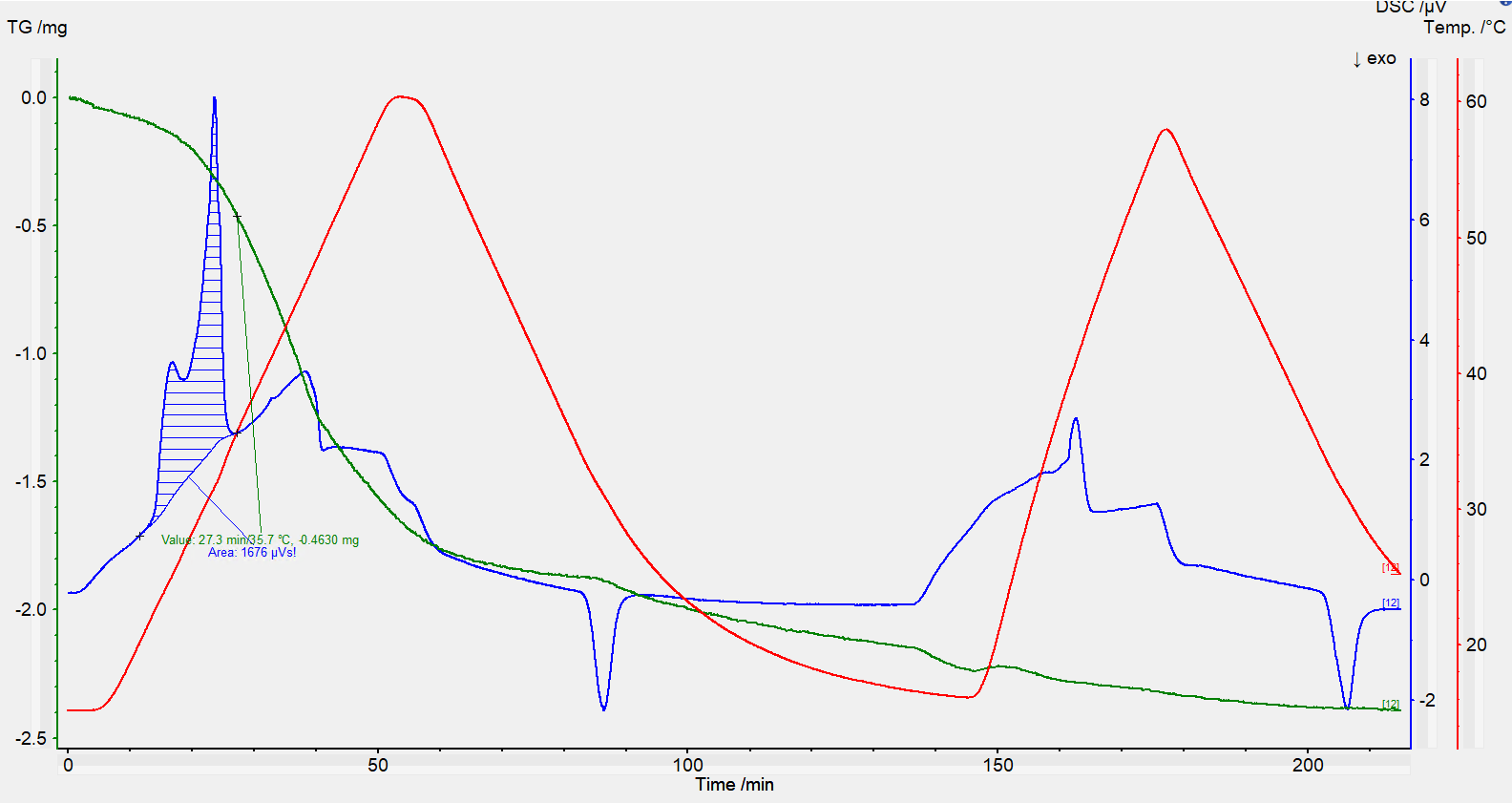 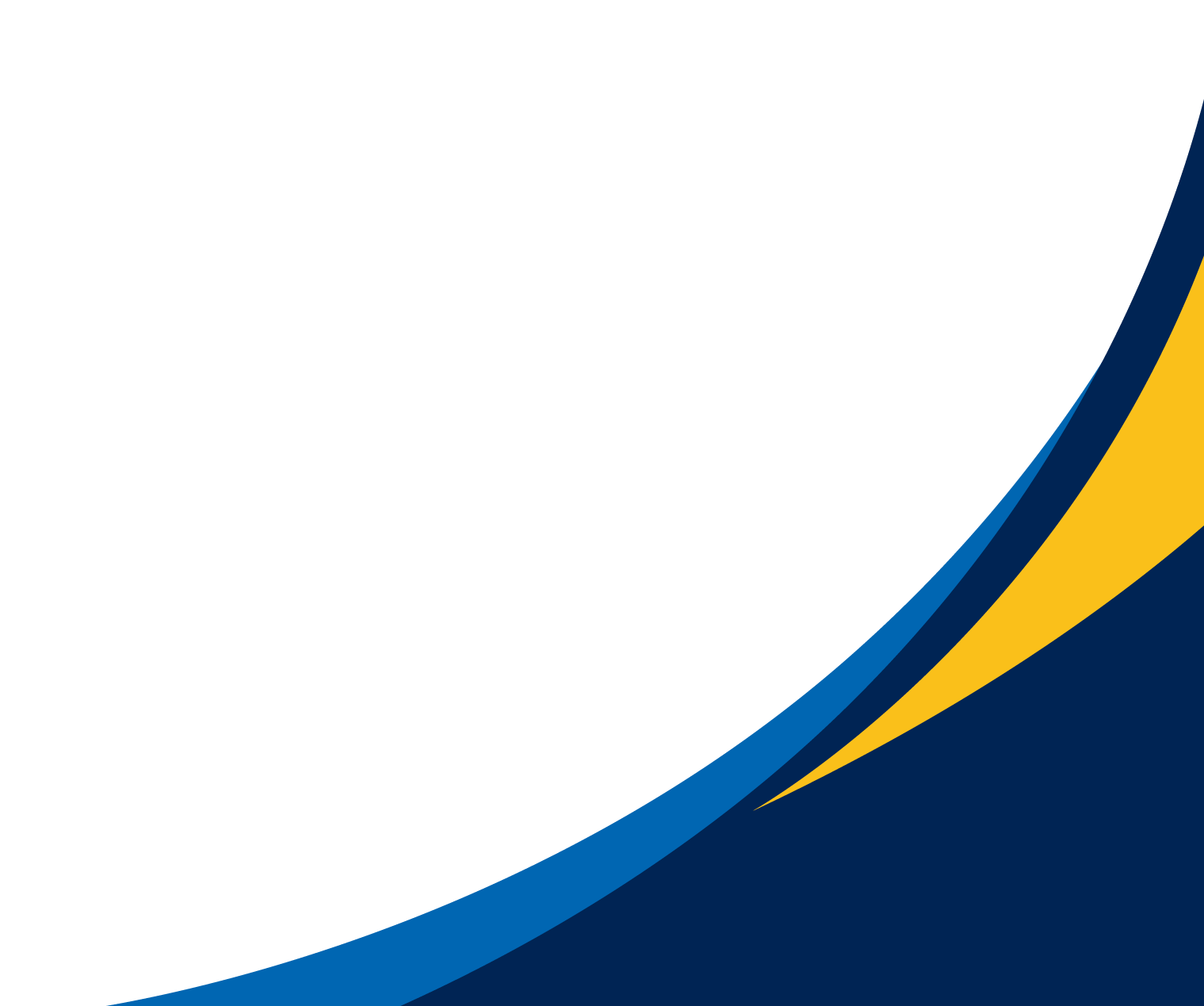 Full melt profile
Two melting events
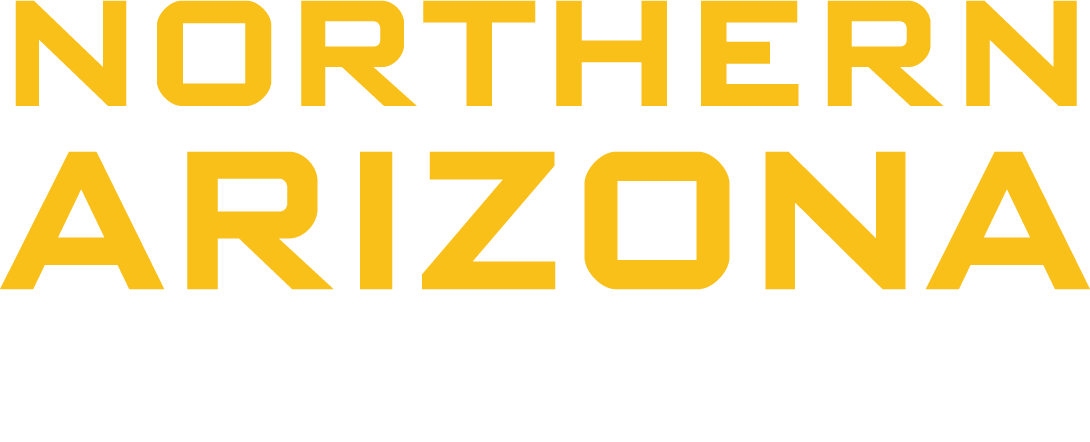 [Speaker Notes: Janelle
Hook for the audience
Population size

Storytelling vs telling a story

Call on someone I know. Ask them the question… What is one resource every single person and living creature needs to survive? Ans… Water. What is something that almost everyone uses every single day?.... Electricity…. Both water and electricity are a We need both to live in these modern days. Our team has created a system that allows us to do both. We have designed a hydro power plant using waste water from old uranium mines to generate and provide electricity to those without power. The team that has accomplished this goal is myself Janelle Peña…..]
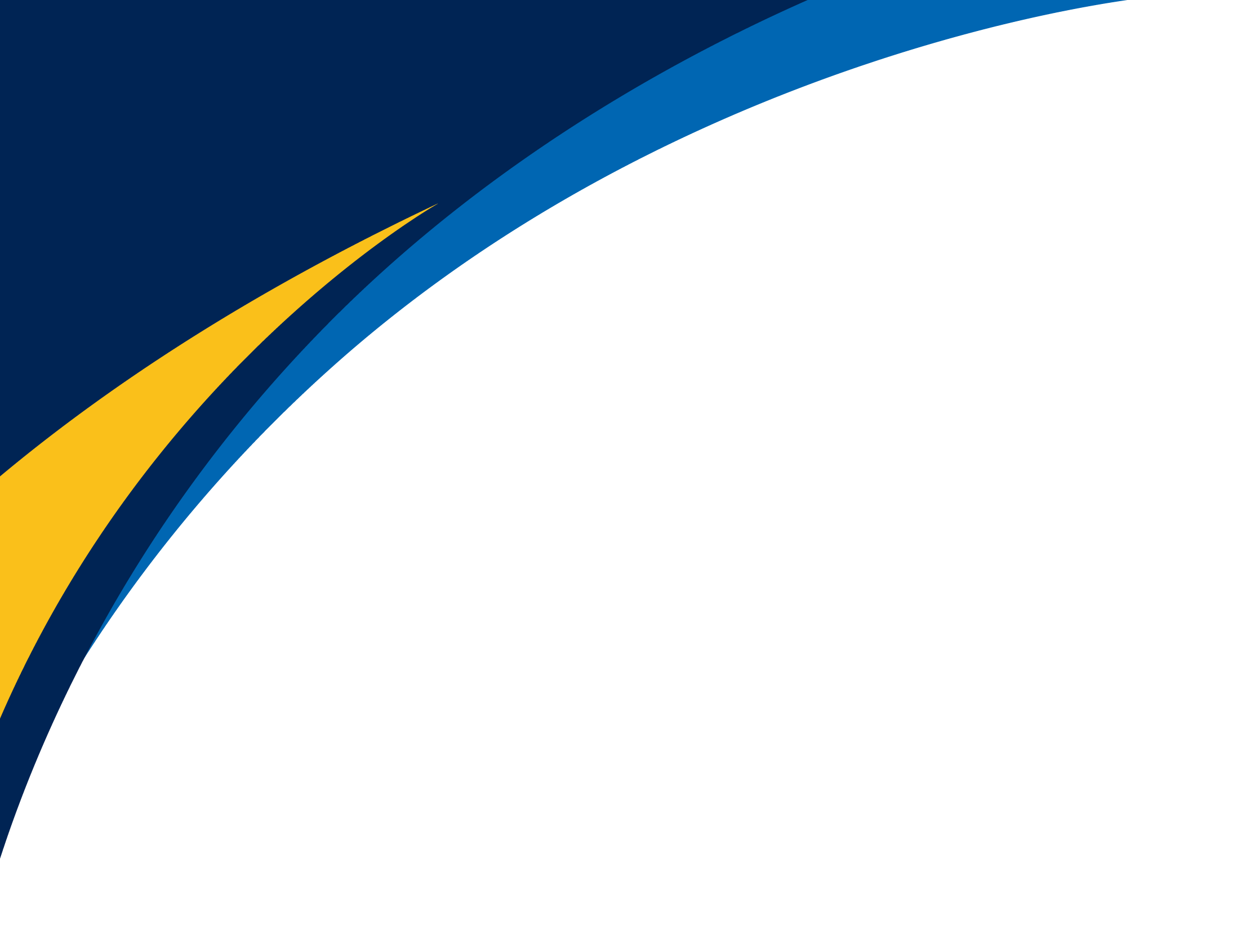 8
Data & Results
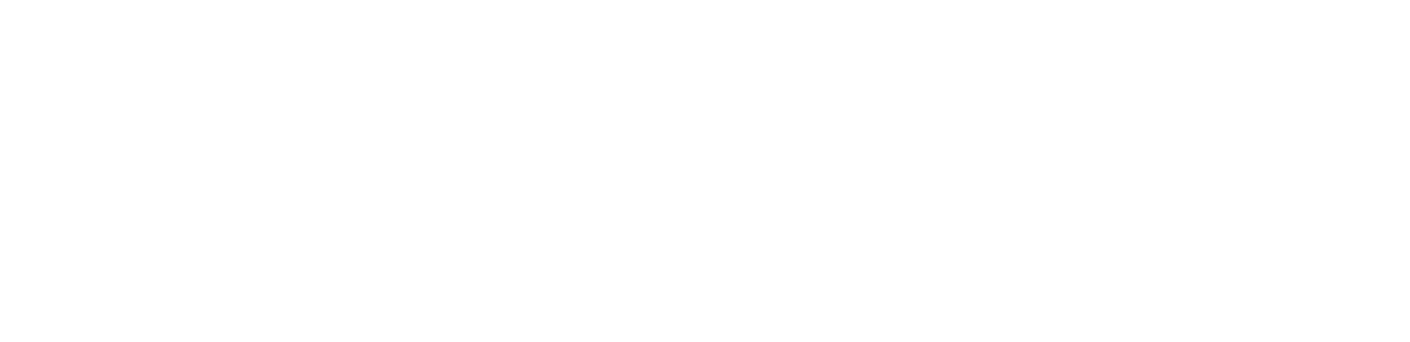 Dr. Wade provided us with data on the properties of the materials:
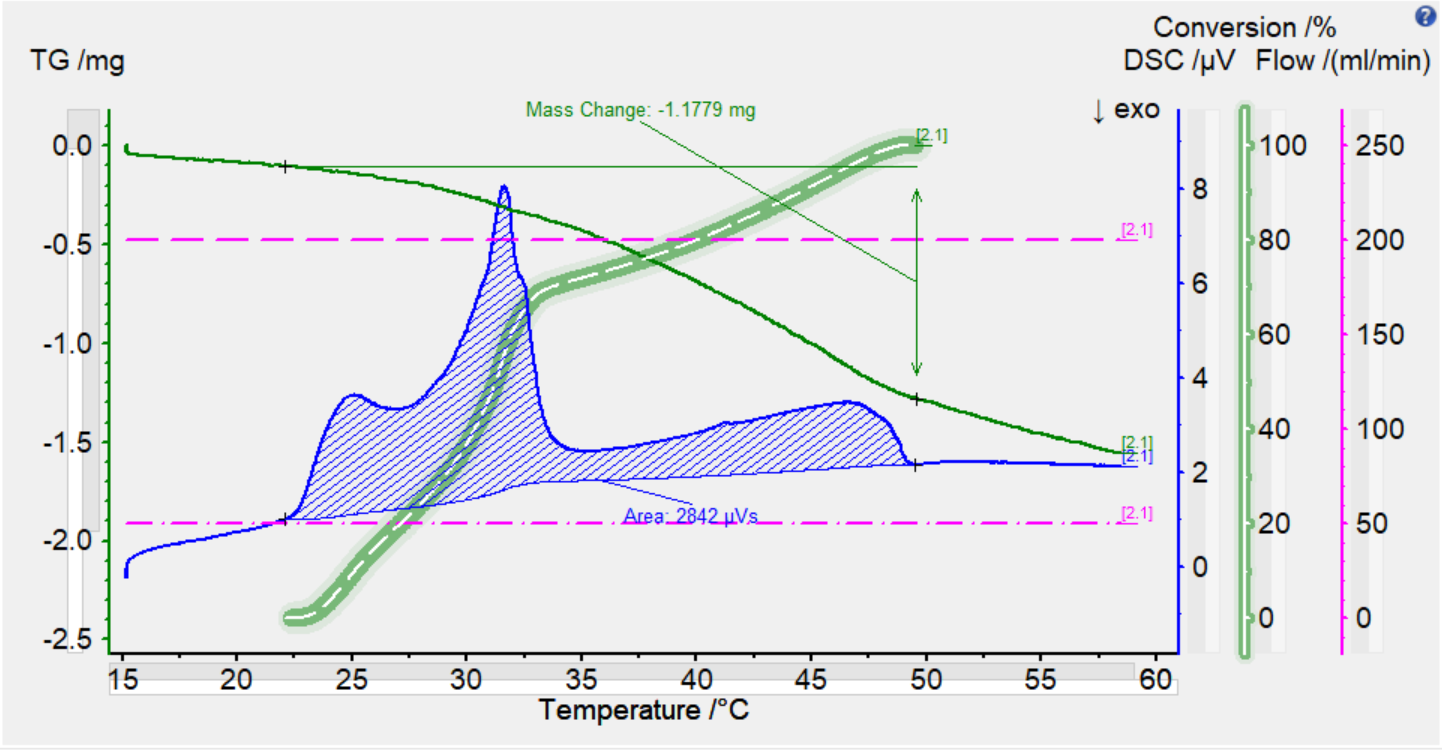 Q = 2842 uVs * 0.0012656 J/uVs = 3.57 J 
 
Qmelt = 3.57 J / .0229 g = 156 J/g  (error due to mass loss) - Latent heat
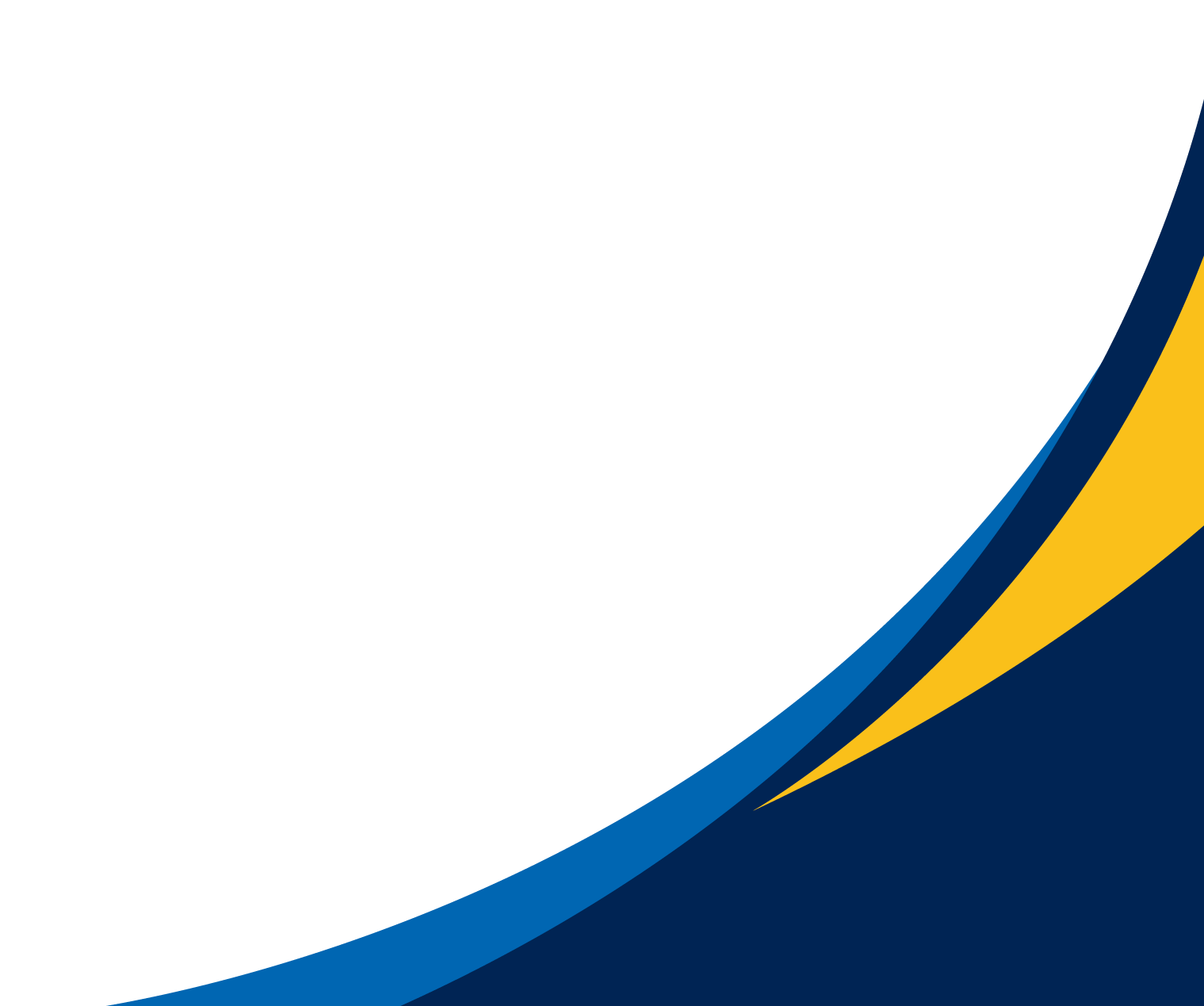 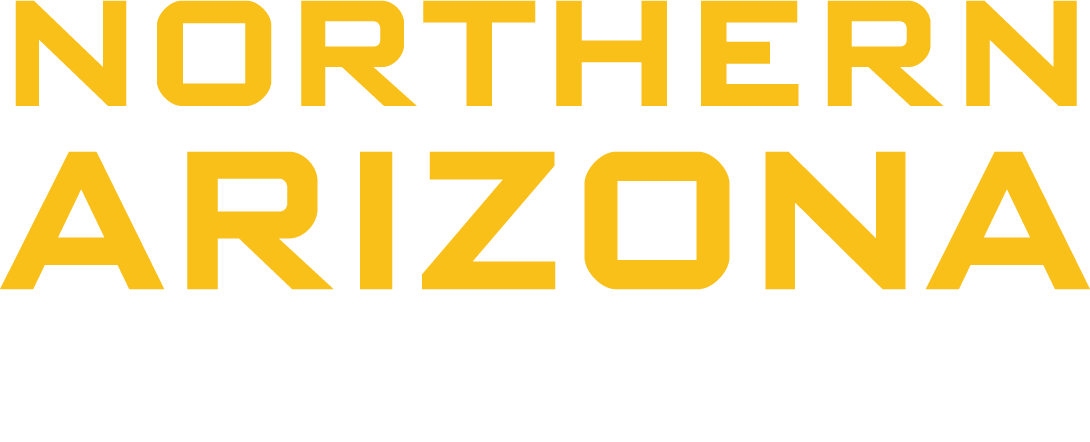 [Speaker Notes: Janelle
Hook for the audience
Population size

Storytelling vs telling a story

Call on someone I know. Ask them the question… What is one resource every single person and living creature needs to survive? Ans… Water. What is something that almost everyone uses every single day?.... Electricity…. Both water and electricity are a We need both to live in these modern days. Our team has created a system that allows us to do both. We have designed a hydro power plant using waste water from old uranium mines to generate and provide electricity to those without power. The team that has accomplished this goal is myself Janelle Peña…..]
Data & Results
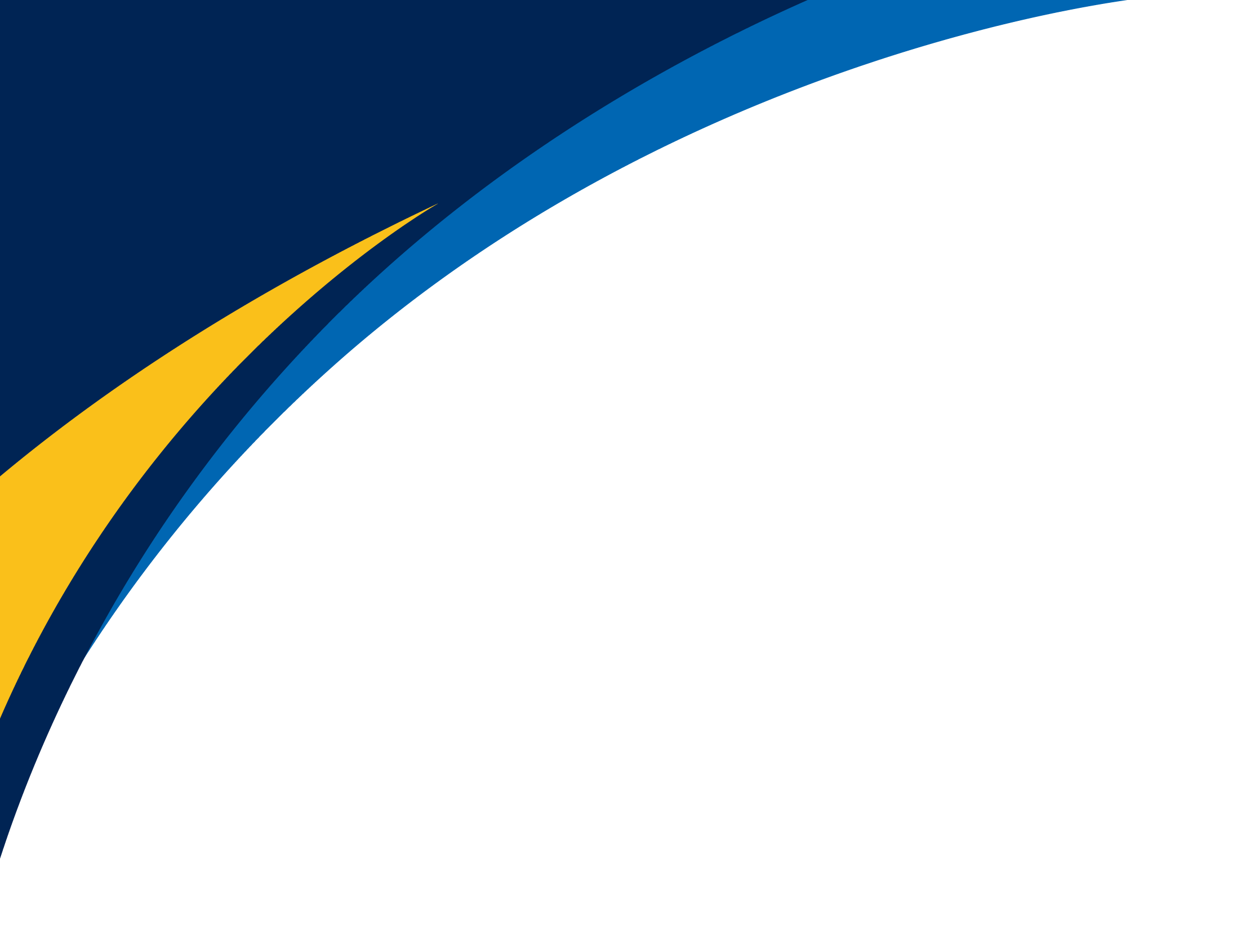 9
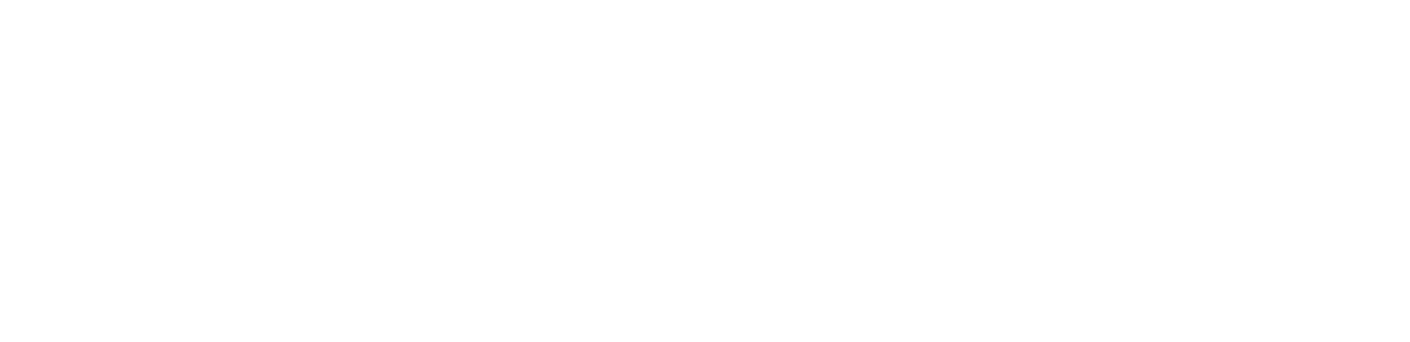 Temperature vs. Time Plots:
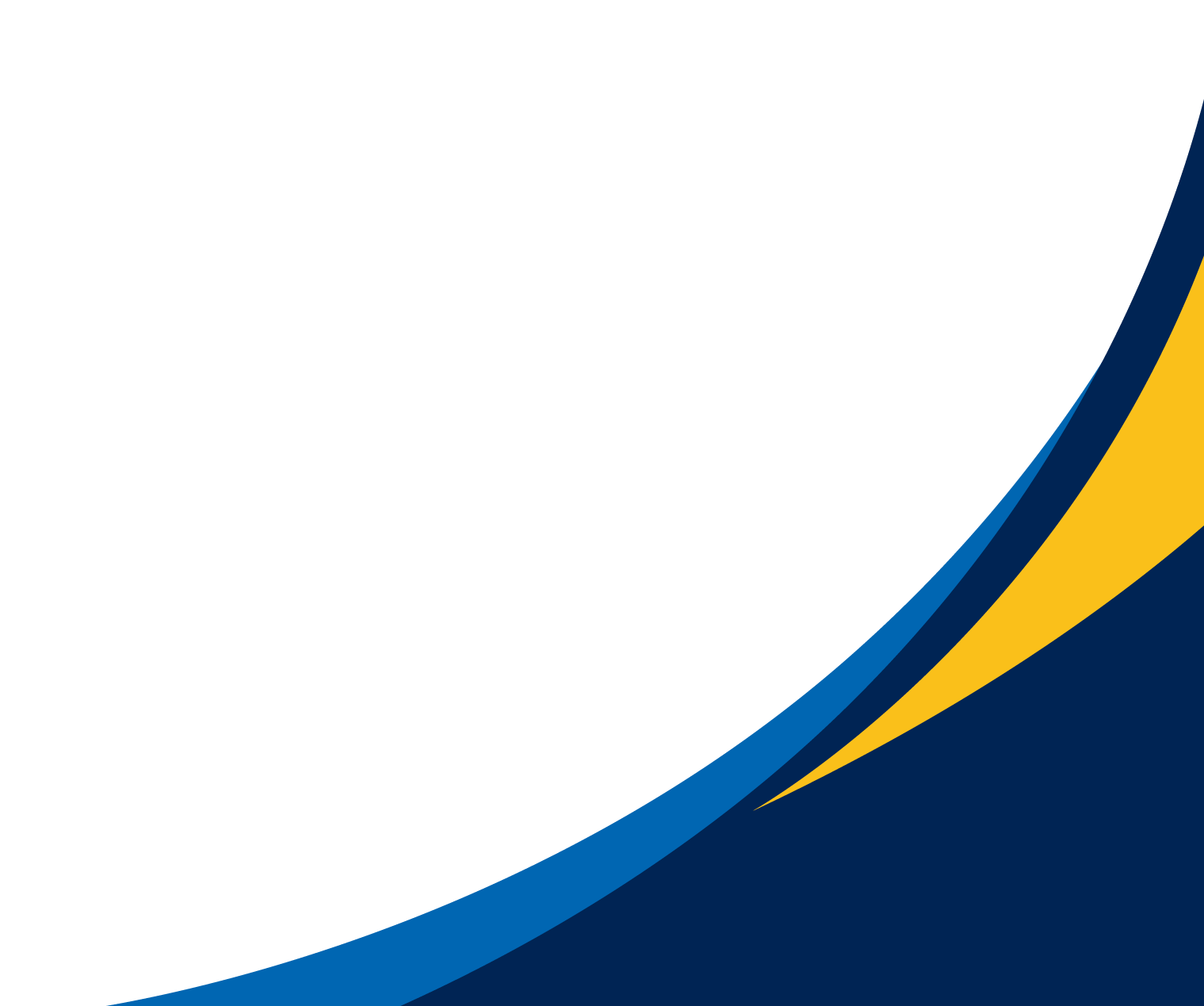 Consistently has a difference of approximately 2 °C from inlet to outlet as material phase changes
Phase change occurrence visible as lines intersect.
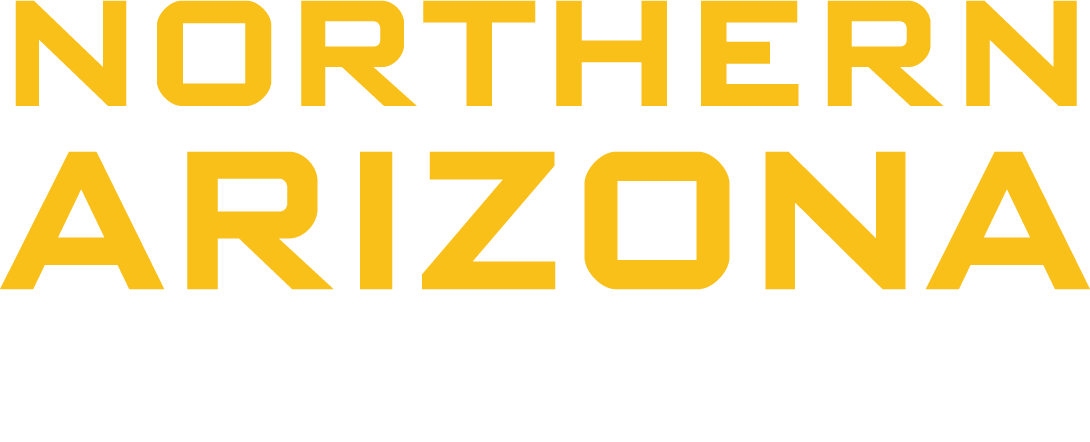 [Speaker Notes: Janelle
Hook for the audience
Population size

Storytelling vs telling a story

Call on someone I know. Ask them the question… What is one resource every single person and living creature needs to survive? Ans… Water. What is something that almost everyone uses every single day?.... Electricity…. Both water and electricity are a We need both to live in these modern days. Our team has created a system that allows us to do both. We have designed a hydro power plant using waste water from old uranium mines to generate and provide electricity to those without power. The team that has accomplished this goal is myself Janelle Peña…..]
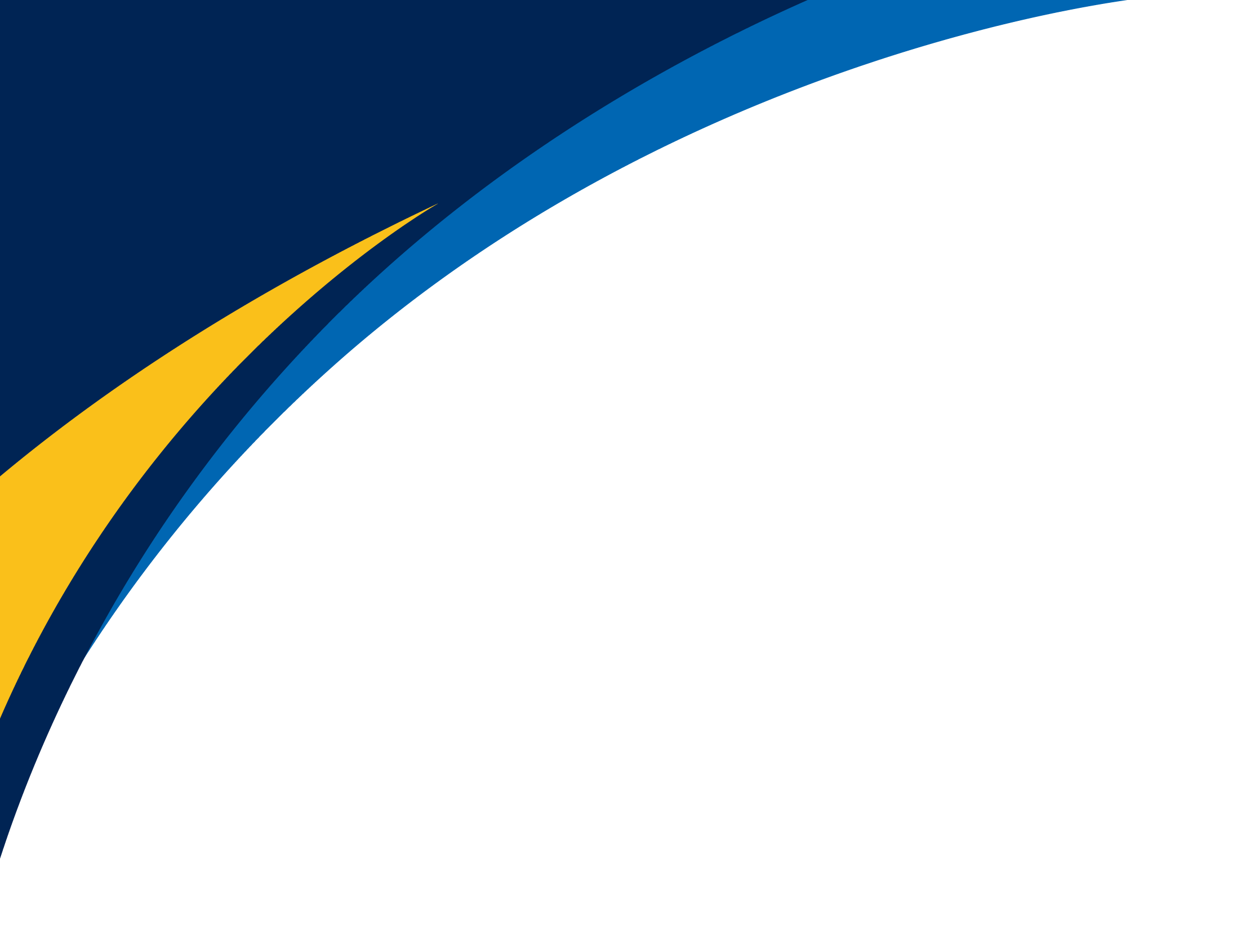 10
Calculations
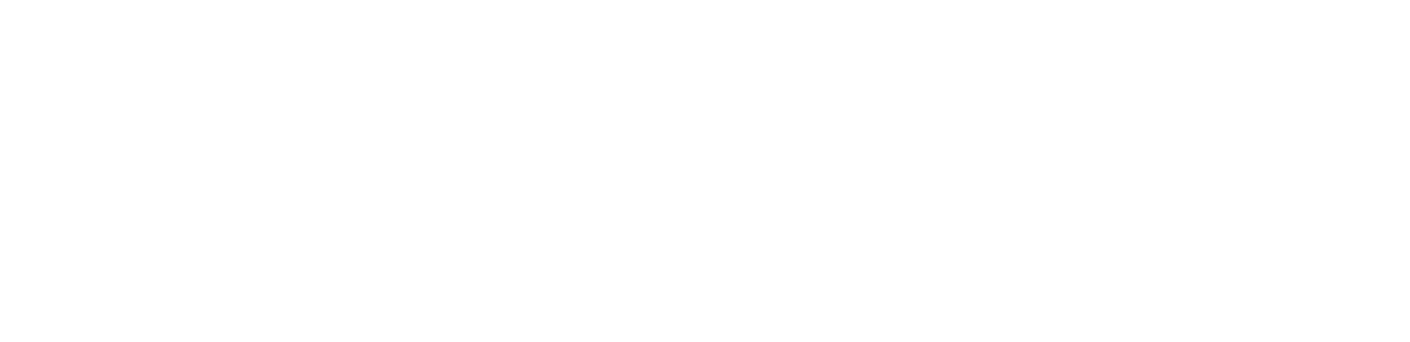 Heat Transfer Rate:
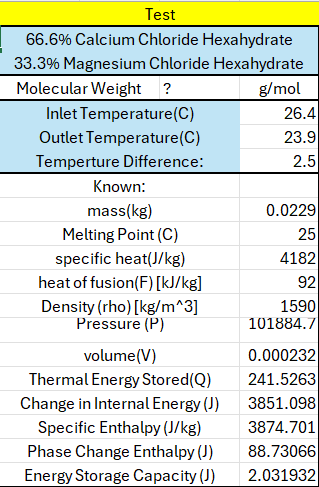 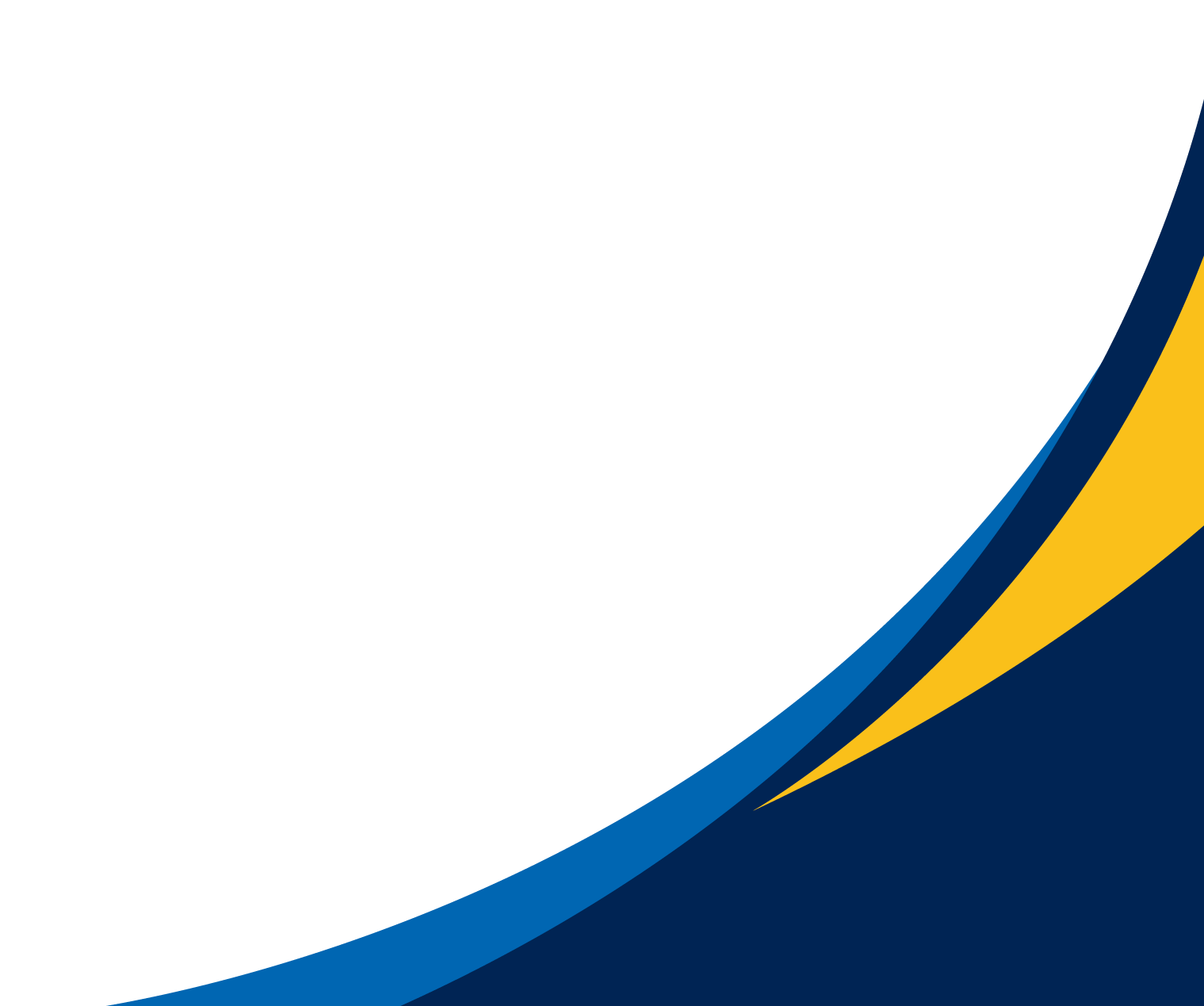 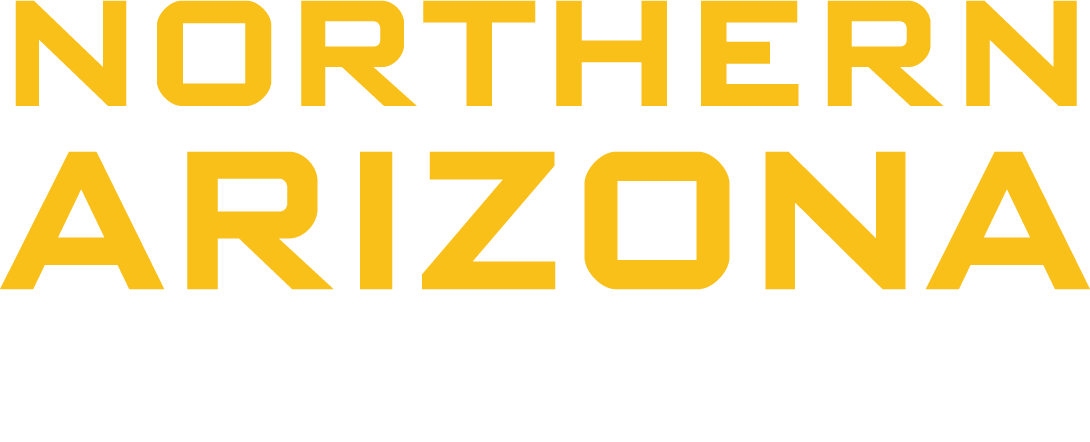 [Speaker Notes: Janelle
Hook for the audience
Population size

Storytelling vs telling a story

Call on someone I know. Ask them the question… What is one resource every single person and living creature needs to survive? Ans… Water. What is something that almost everyone uses every single day?.... Electricity…. Both water and electricity are a We need both to live in these modern days. Our team has created a system that allows us to do both. We have designed a hydro power plant using waste water from old uranium mines to generate and provide electricity to those without power. The team that has accomplished this goal is myself Janelle Peña…..]
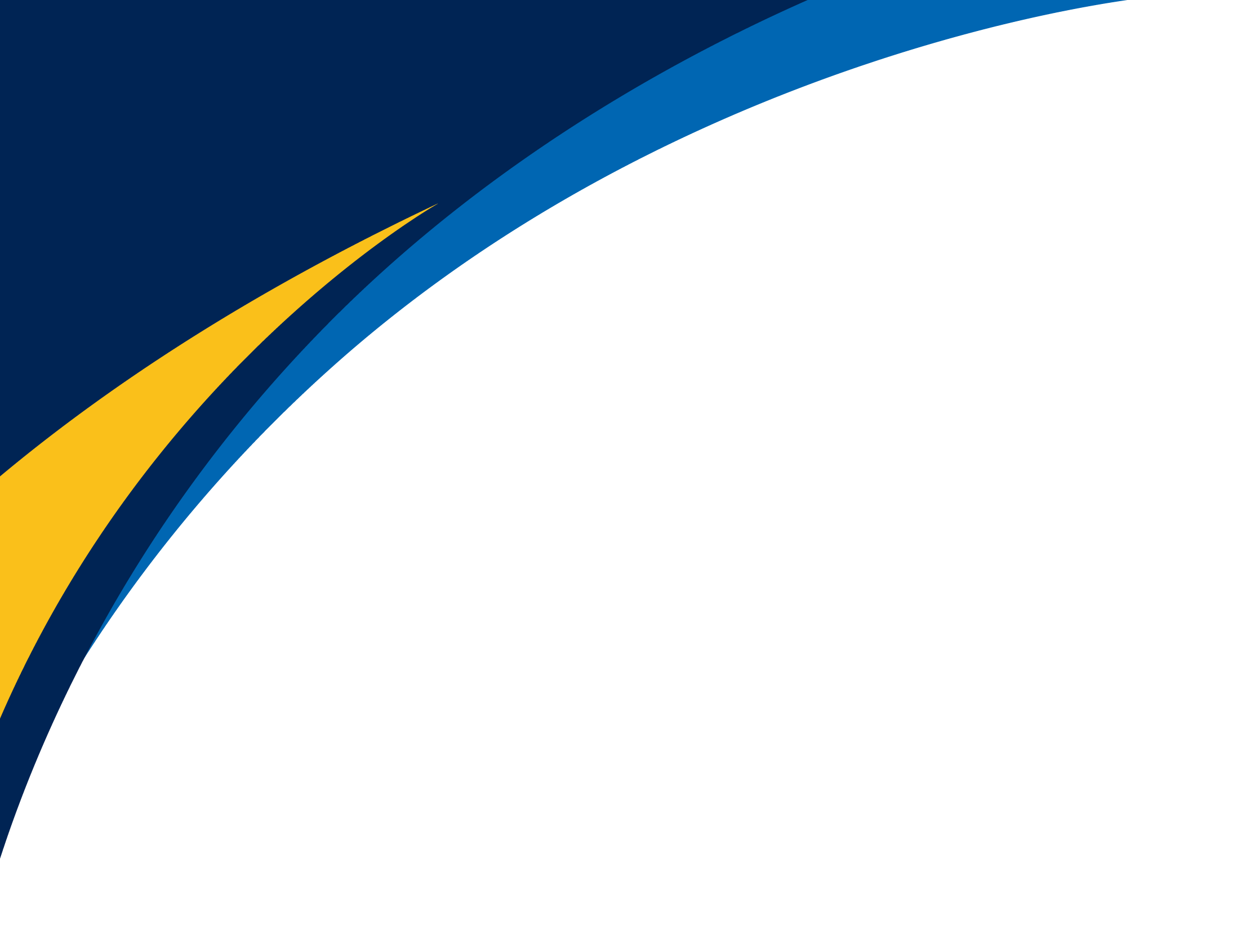 11
Calculations
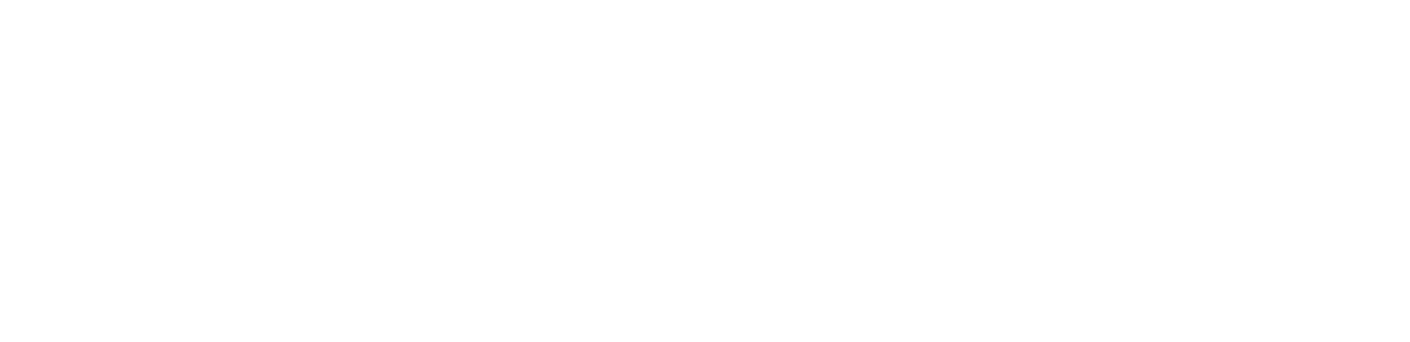 Heat Transfer Rate:
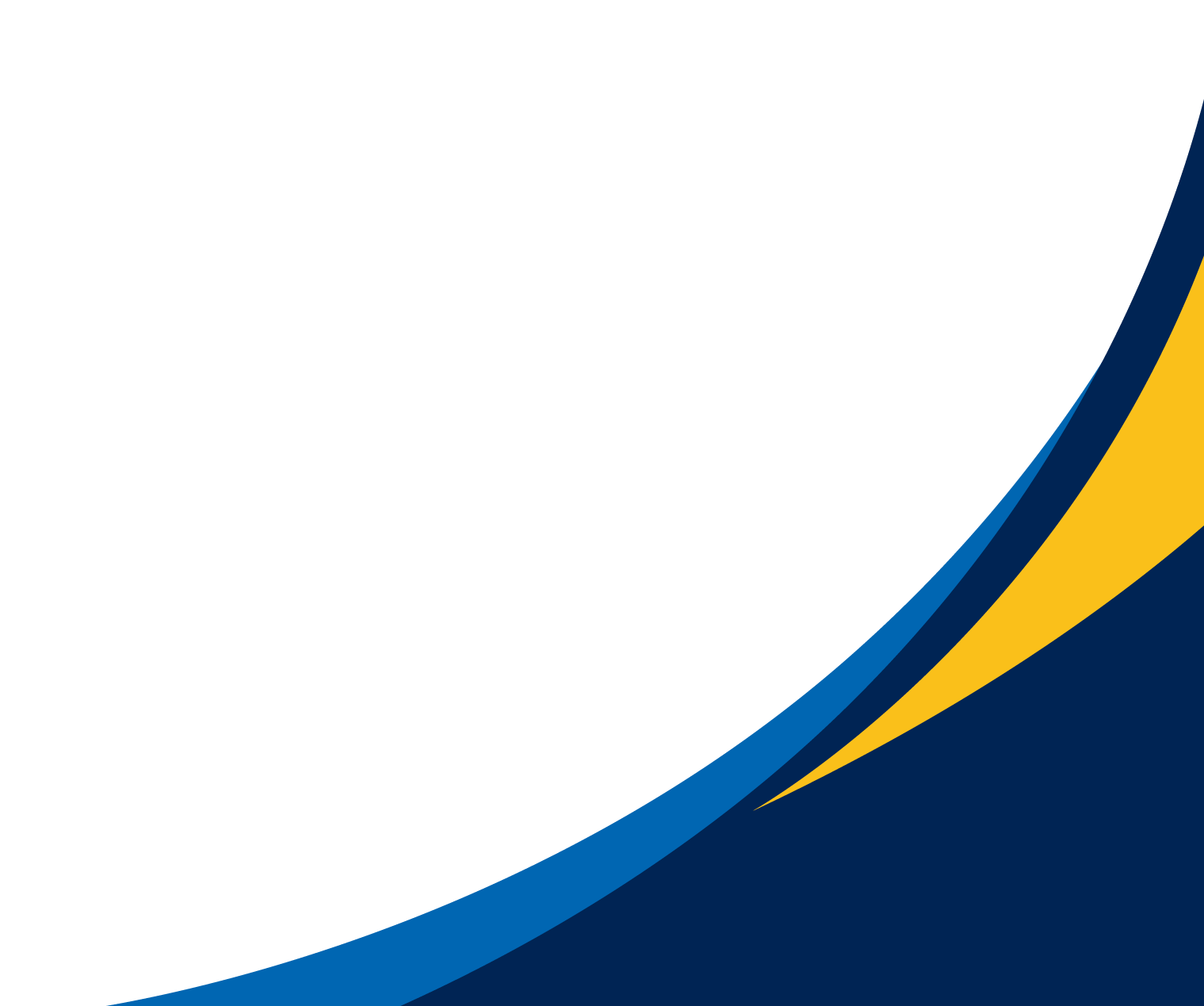 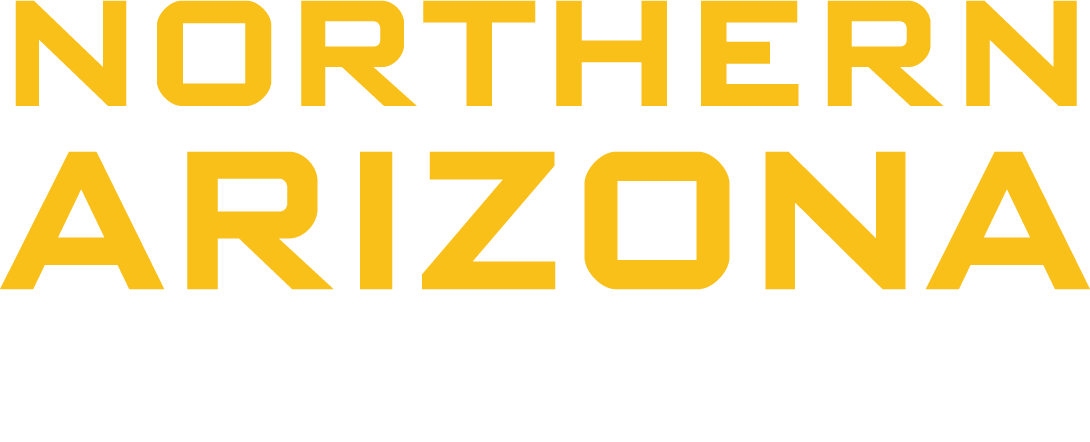 [Speaker Notes: Janelle
Hook for the audience
Population size

Storytelling vs telling a story

Call on someone I know. Ask them the question… What is one resource every single person and living creature needs to survive? Ans… Water. What is something that almost everyone uses every single day?.... Electricity…. Both water and electricity are a We need both to live in these modern days. Our team has created a system that allows us to do both. We have designed a hydro power plant using waste water from old uranium mines to generate and provide electricity to those without power. The team that has accomplished this goal is myself Janelle Peña…..]
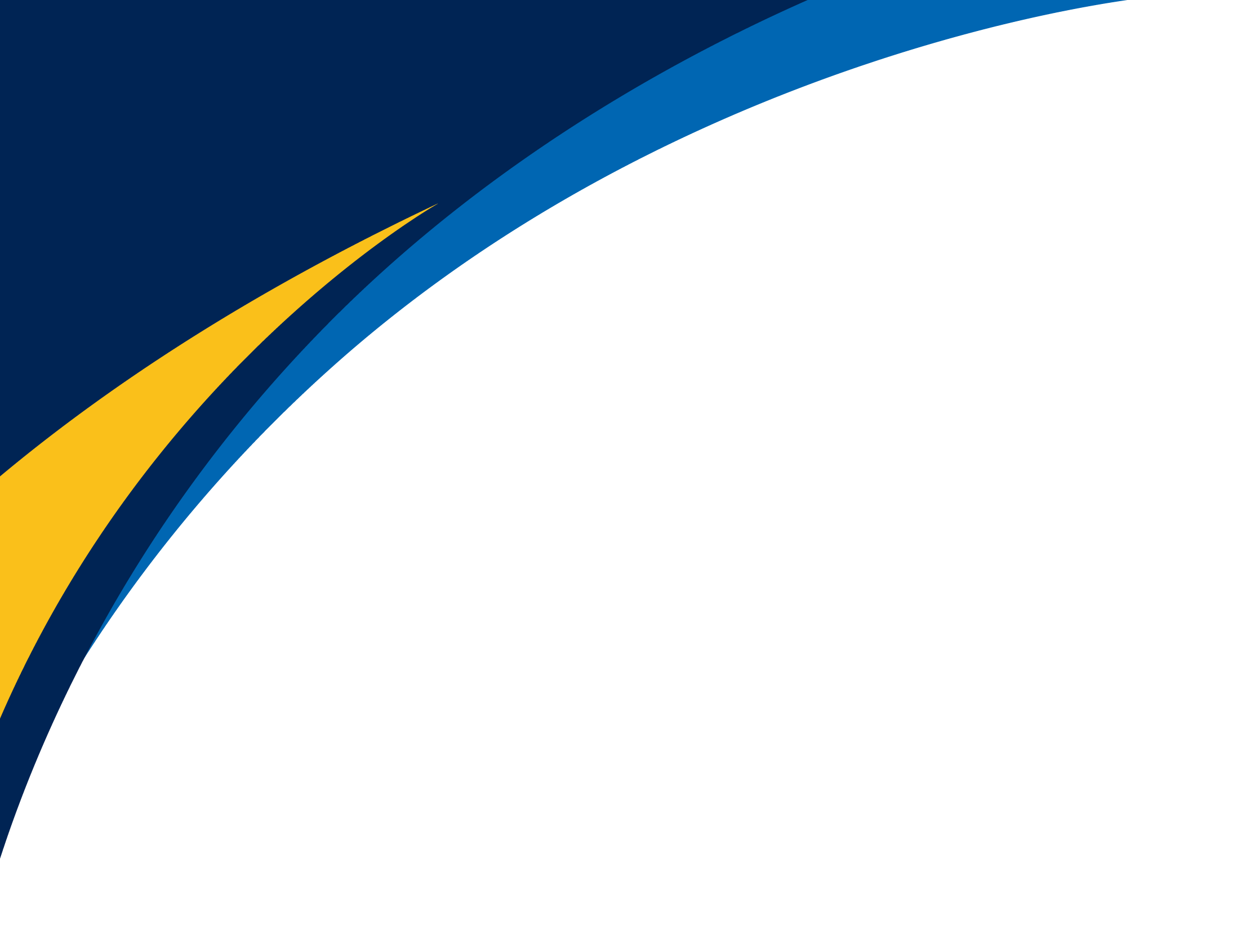 12
Calculations
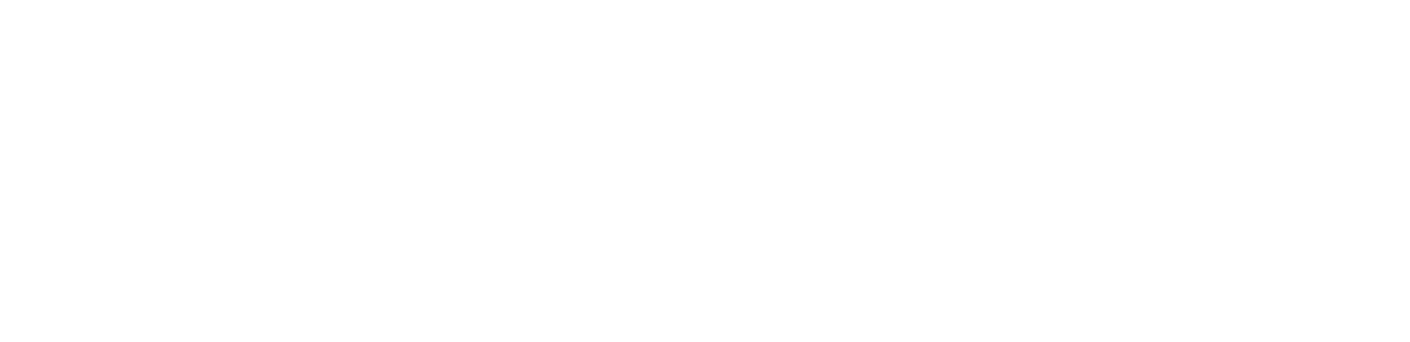 Error and Uncertainty calculations:
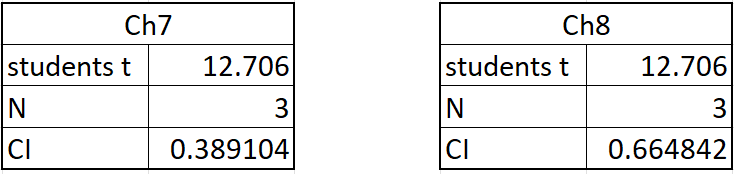 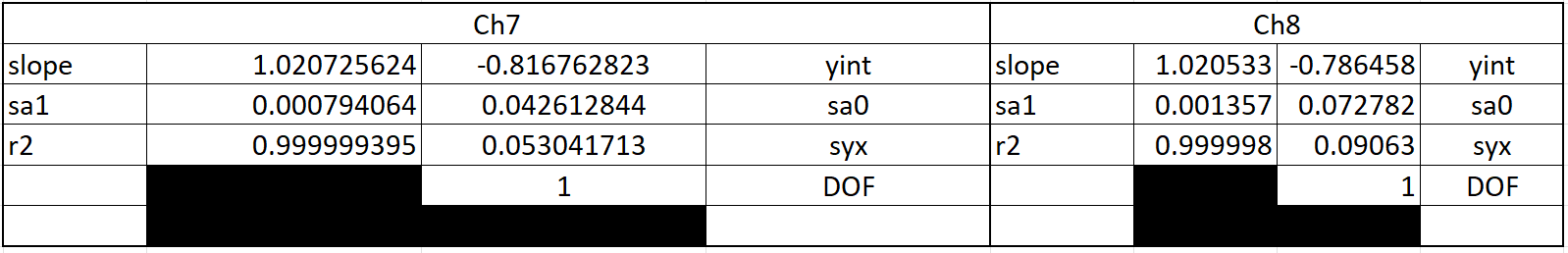 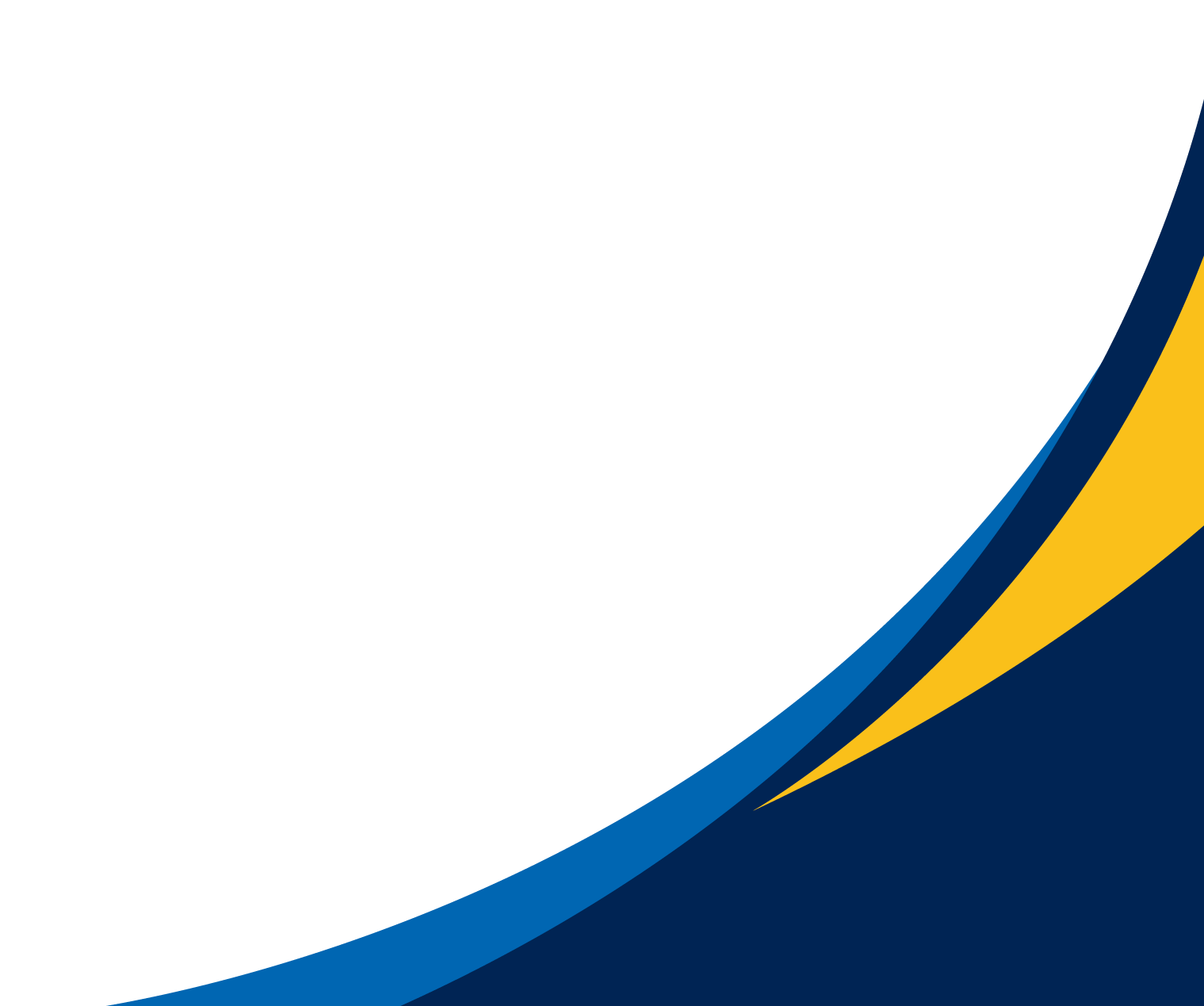 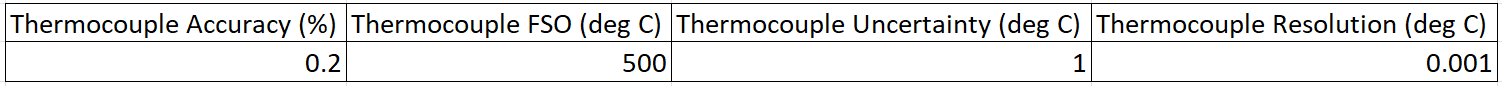 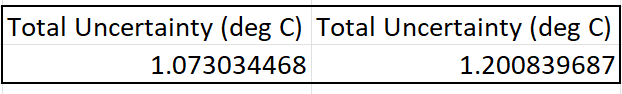 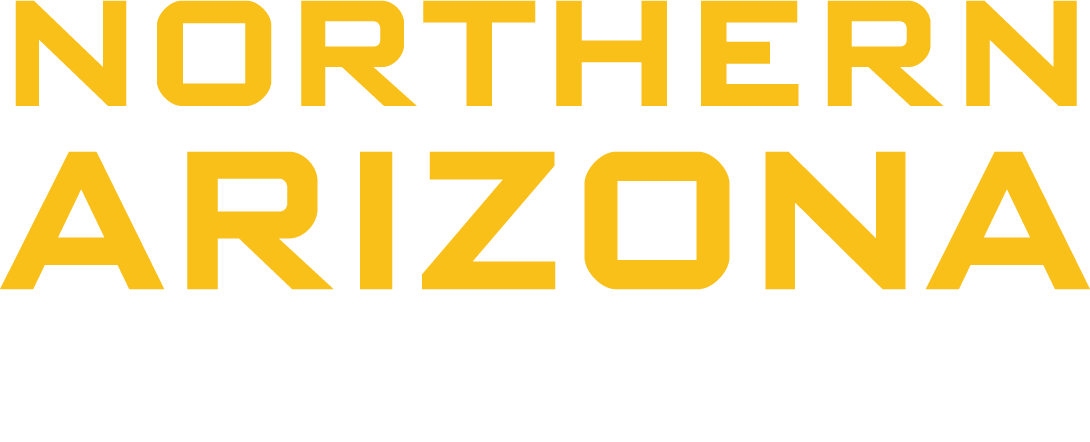 [Speaker Notes: Janelle
Hook for the audience
Population size

Storytelling vs telling a story

Call on someone I know. Ask them the question… What is one resource every single person and living creature needs to survive? Ans… Water. What is something that almost everyone uses every single day?.... Electricity…. Both water and electricity are a We need both to live in these modern days. Our team has created a system that allows us to do both. We have designed a hydro power plant using waste water from old uranium mines to generate and provide electricity to those without power. The team that has accomplished this goal is myself Janelle Peña…..]
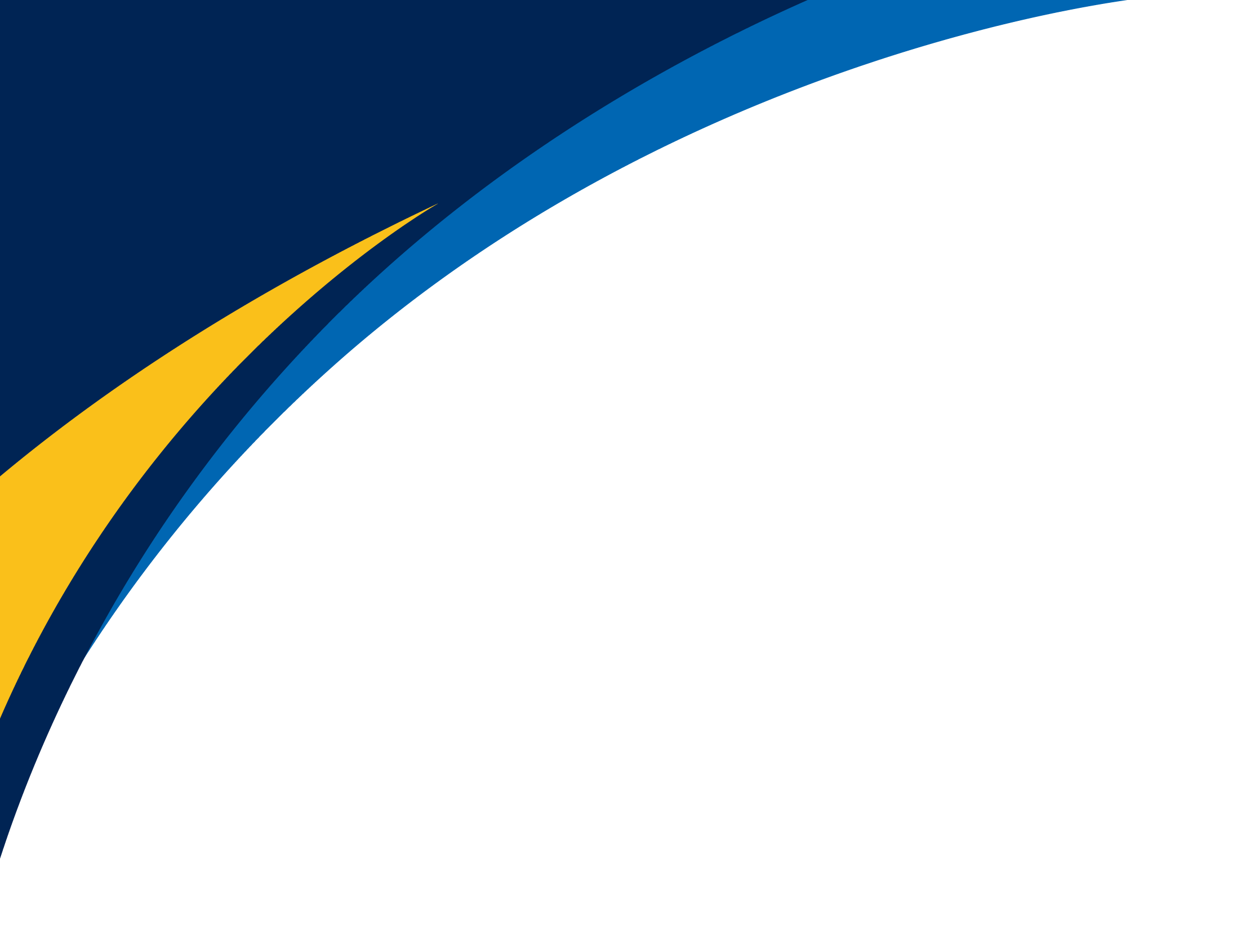 13
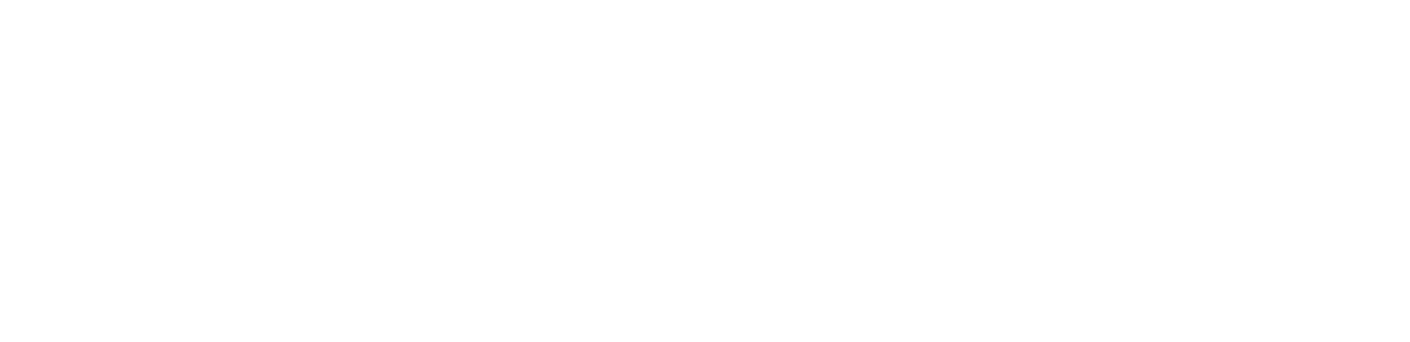 Future Work
Keep experimental apparatus in thermal equilibrium by capping ends and filling with room temp water. 
Running the system with hot and cold water (above and below 22 °C)
Run hot above 30 °C
Next semester transition to air flowing through device
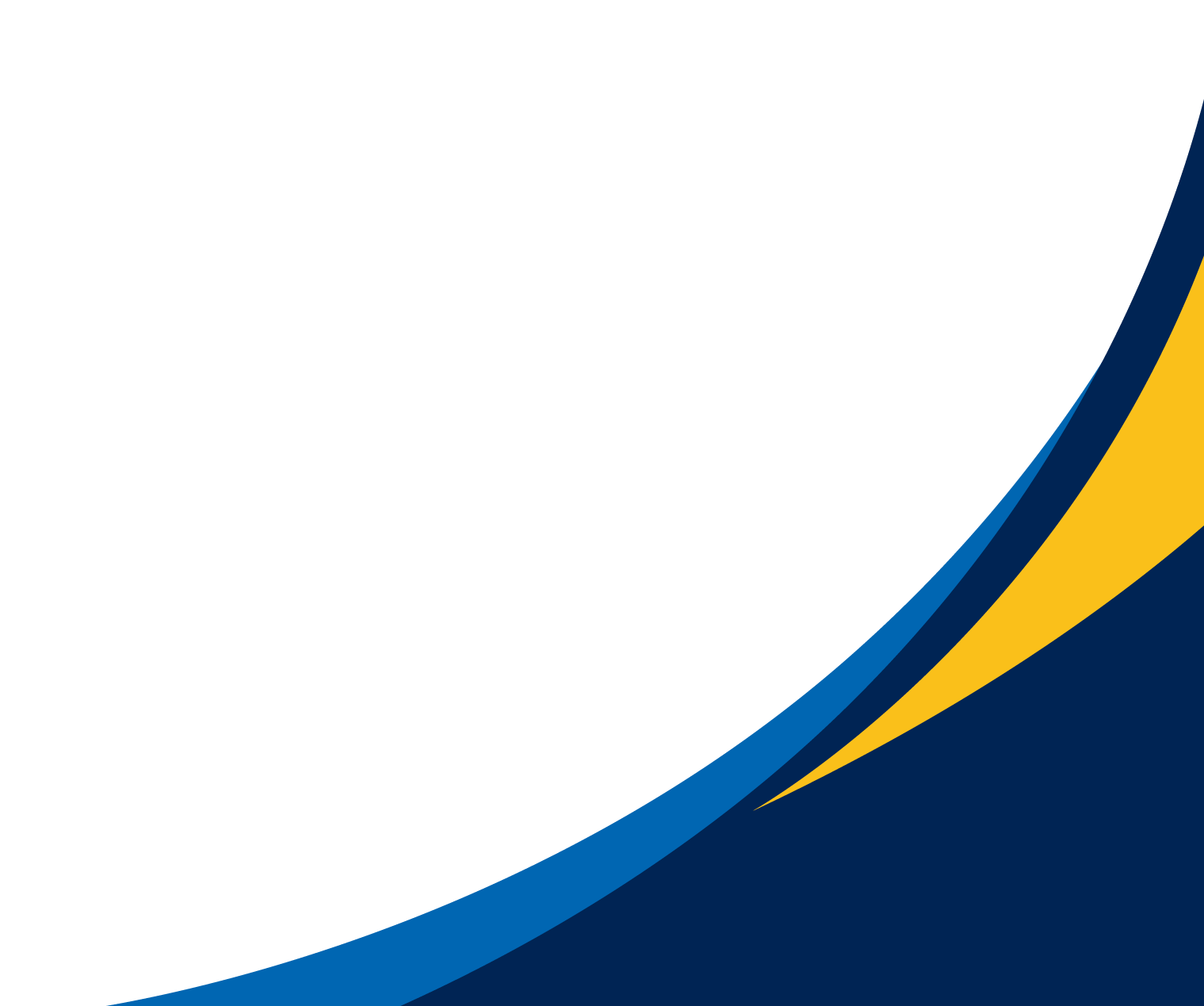 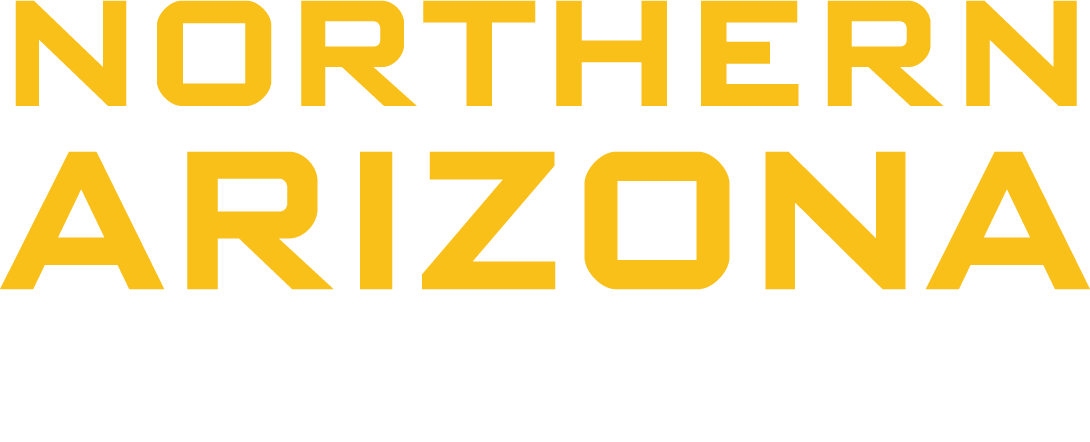 [Speaker Notes: Janelle
Hook for the audience
Population size

Storytelling vs telling a story

Call on someone I know. Ask them the question… What is one resource every single person and living creature needs to survive? Ans… Water. What is something that almost everyone uses every single day?.... Electricity…. Both water and electricity are a We need both to live in these modern days. Our team has created a system that allows us to do both. We have designed a hydro power plant using waste water from old uranium mines to generate and provide electricity to those without power. The team that has accomplished this goal is myself Janelle Peña…..]